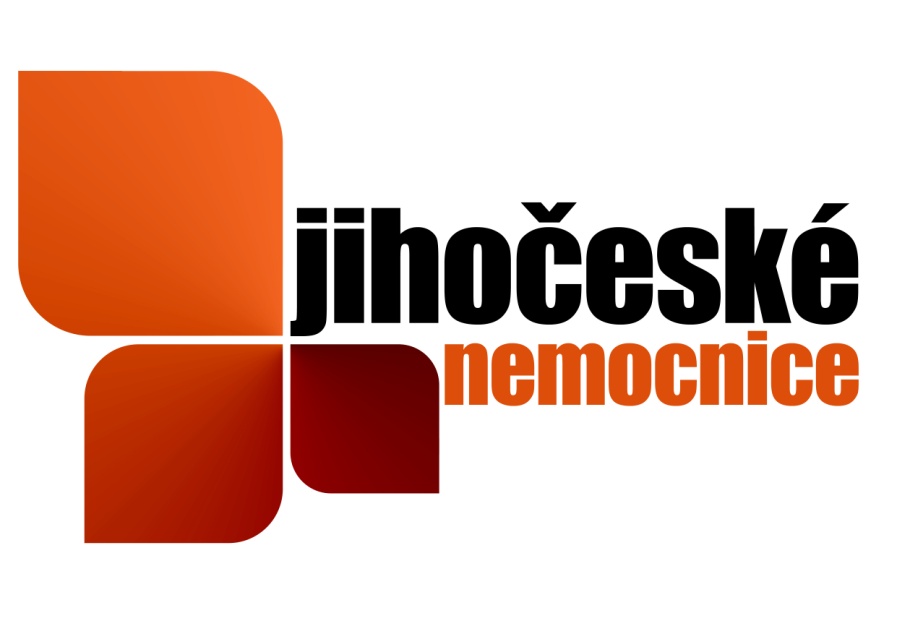 Medik roku 2022
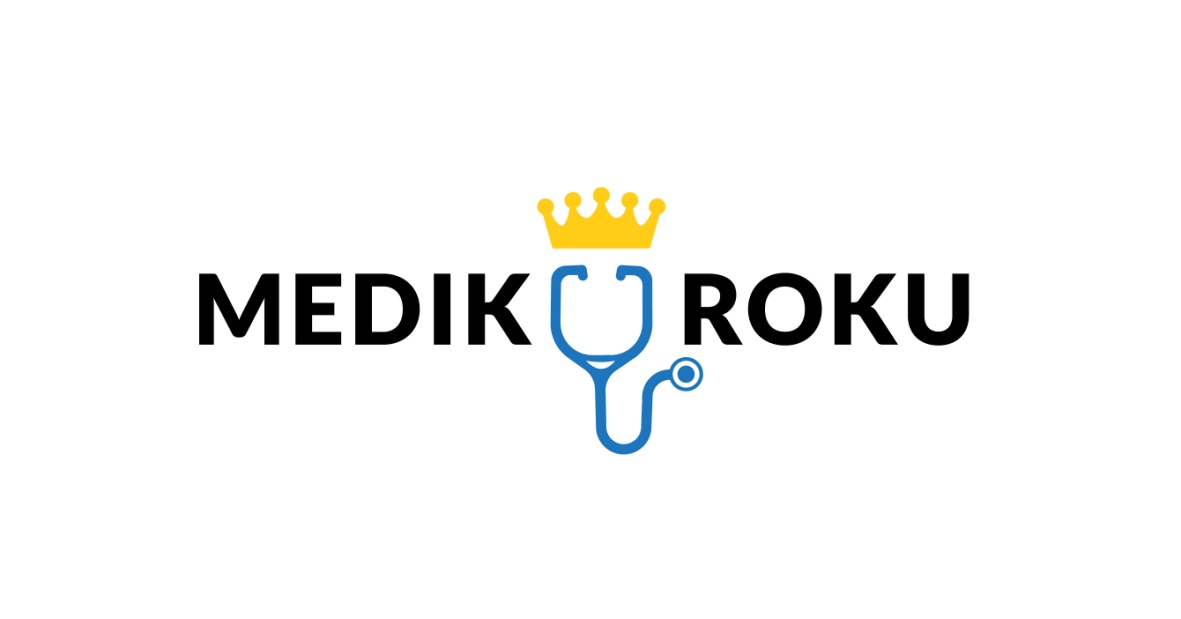 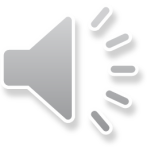 Vážené kolegyně, vážení kolegovéCOVID 19 nám v roce 2020 a 2021 znemožnil uskutečnit populární soutěž Medik roku.  V roce 2021 i 2022 nebylo možné odhadnout, zda budou, nebo nebudou platit protiepidemické opatření, takže se prezenční forma soutěže nepřipravovala. Příprava soutěže stojí hodně úsilí, prostředků a lidského nasazení.	My jsme ale na Vás nezapomněli a pro letošní rok jsme pro Vás připravili online formu soutěže Medik roku. Tak jako v minulých letech prezenční soutěže, tak i letos, v distanční formě soutěžíme o velice zajímavé ceny. To se nezměnilo!  	Samotné soutěže se bát nemusíte. Nechceme Vás zkoušet, v tom ať pokračují na lékařských fakultách. Jednotlivé disciplíny jsou připravené tak, aby Vám něco nového přinesly, otestujete své znalosti a možná se i lehce pobavíte.
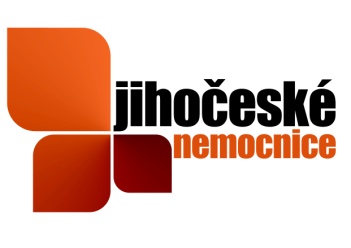 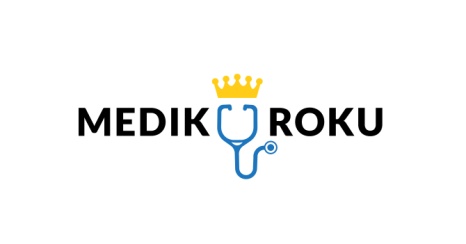 Registrace do soutěže začne v pondělí 2.5.2022.Pokud ještě sbíráte odvahu se registrovat, může si vyzkoušet jednu volnou disciplínu bez nutností registrace. 	Disciplína není vědomostní, spíš se jedná o chyták cílící na Vaší pozornost. Jde o sled endoskopických obrázků z gastroenterologie. A aby to nebylo příliš nudné, tak i pár obrázků z mimomedicínského prostředí.  K nim bude a někdy nebude uveden popis. Na závěr Vás čeká záludná otázka.   			    Jdeme na to?
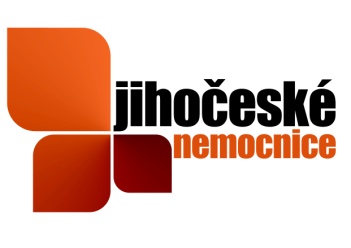 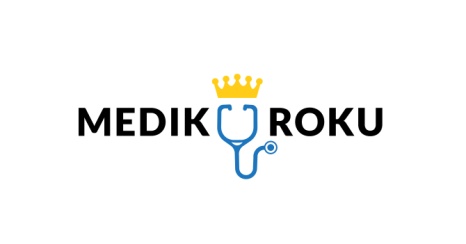 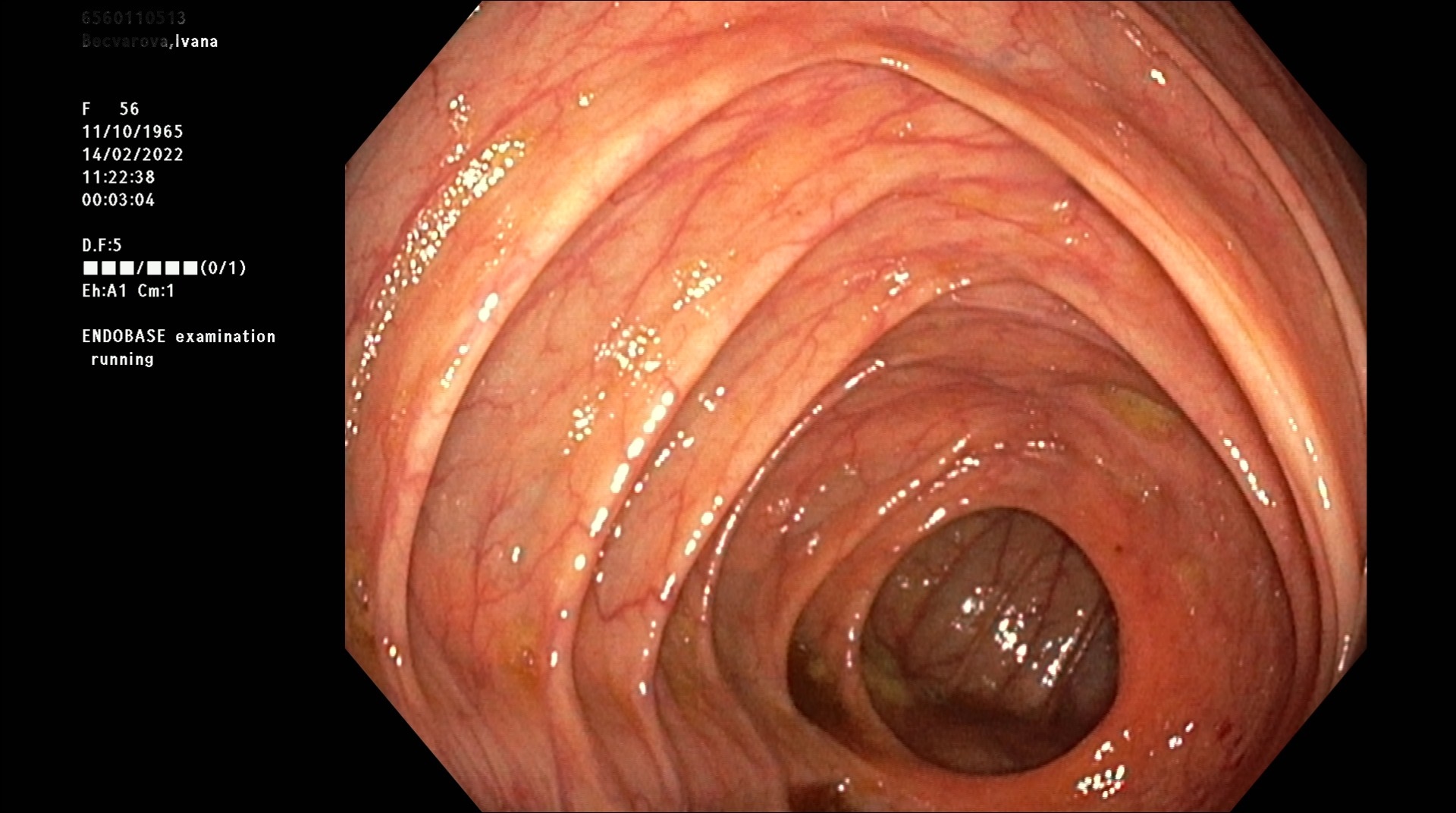 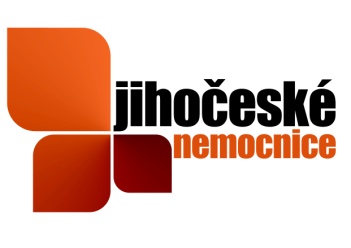 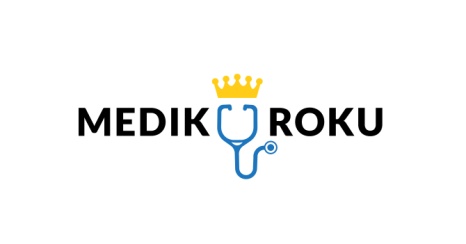 Colon ascendens – normální nález
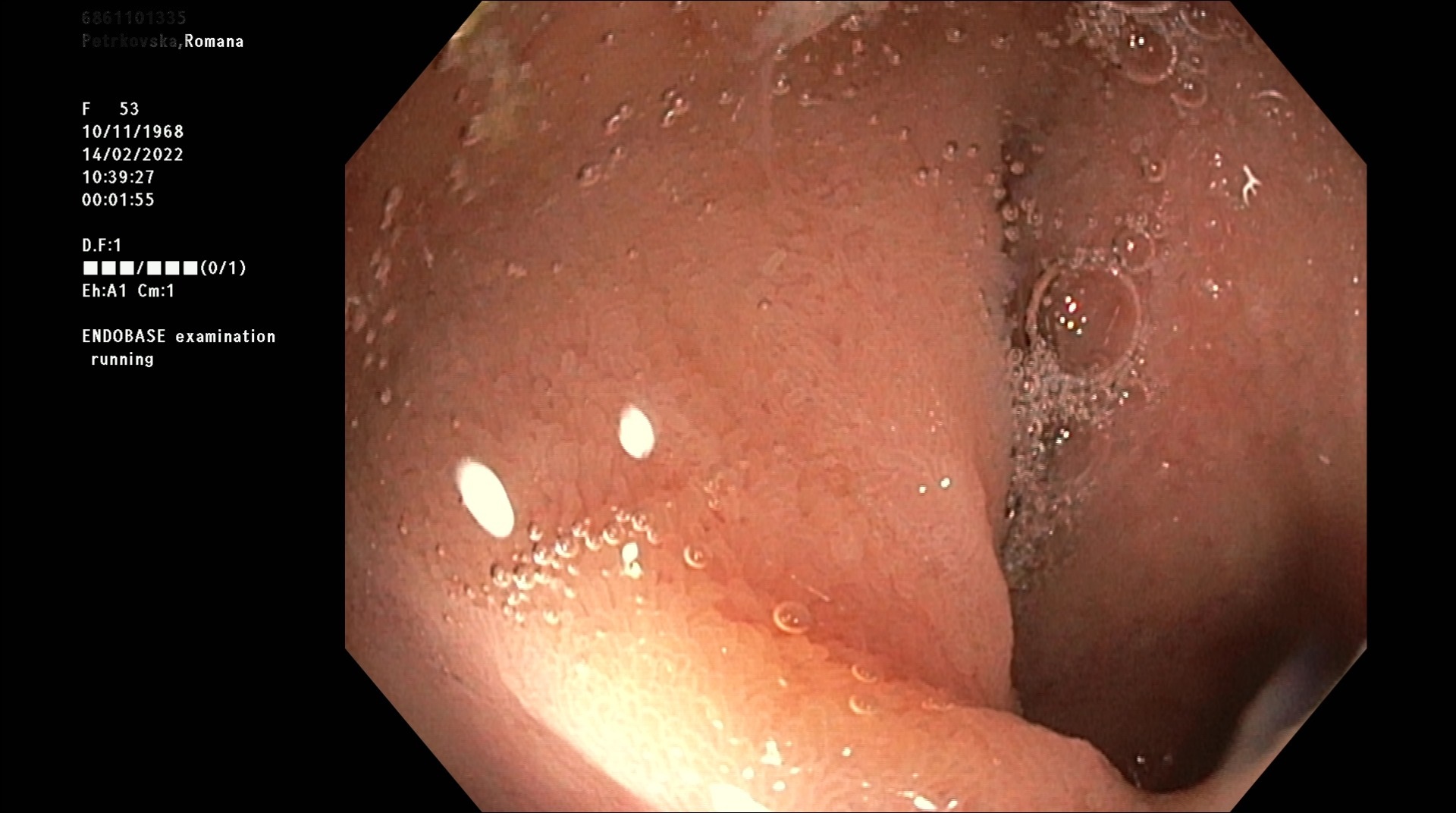 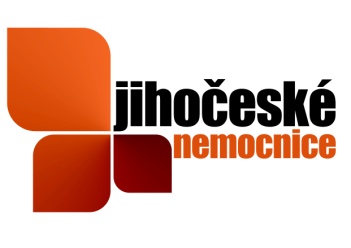 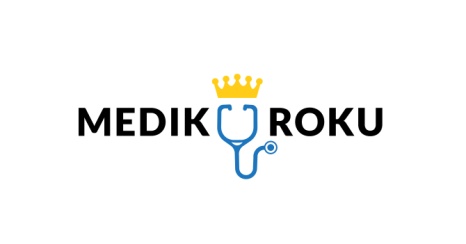 Terminální ileum – normální nález
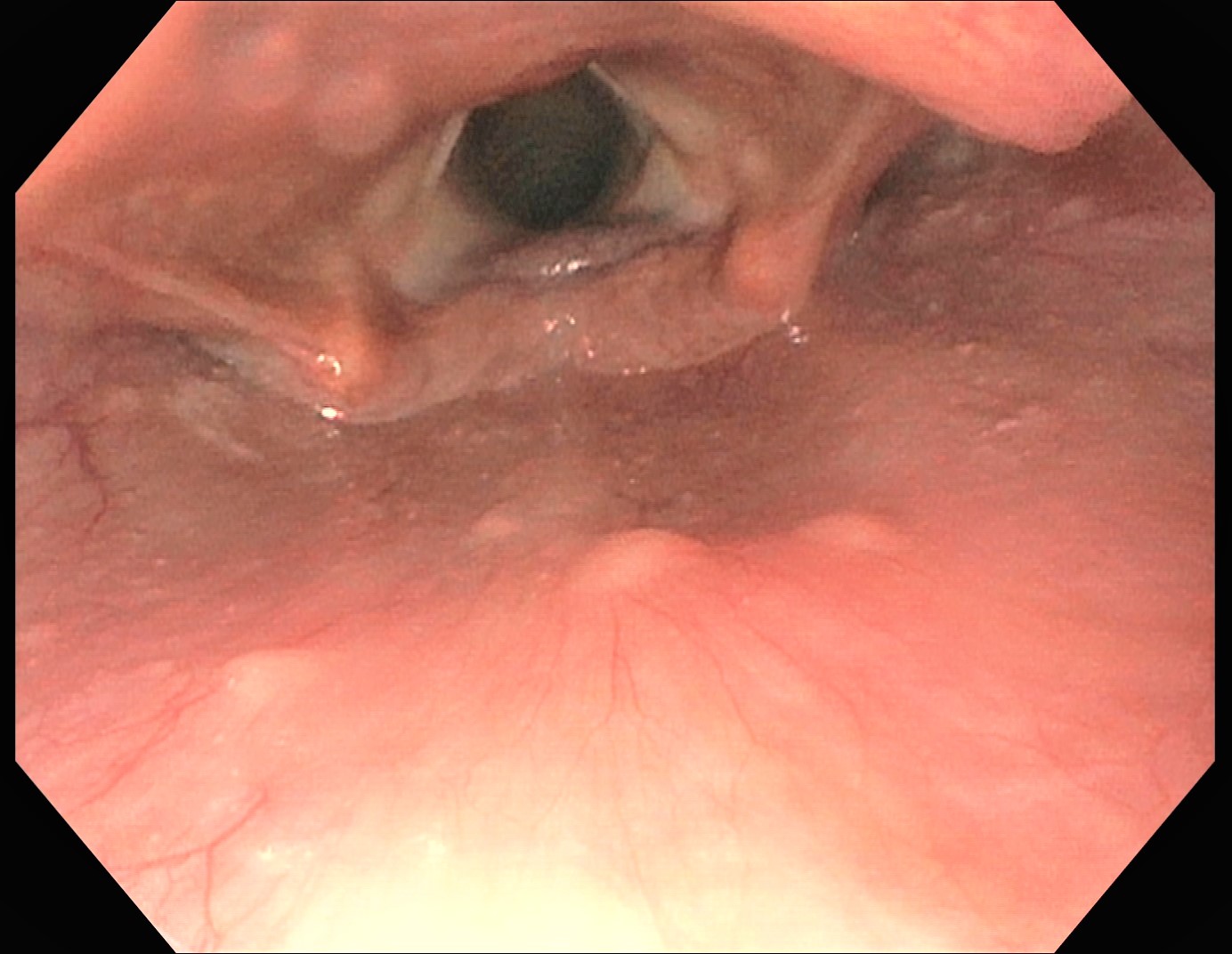 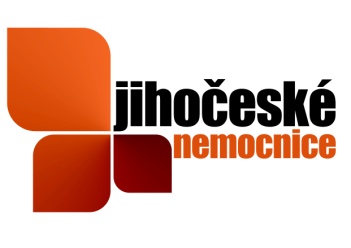 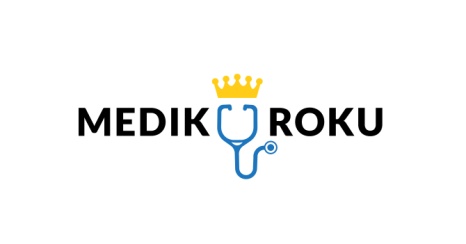 Hlasivky
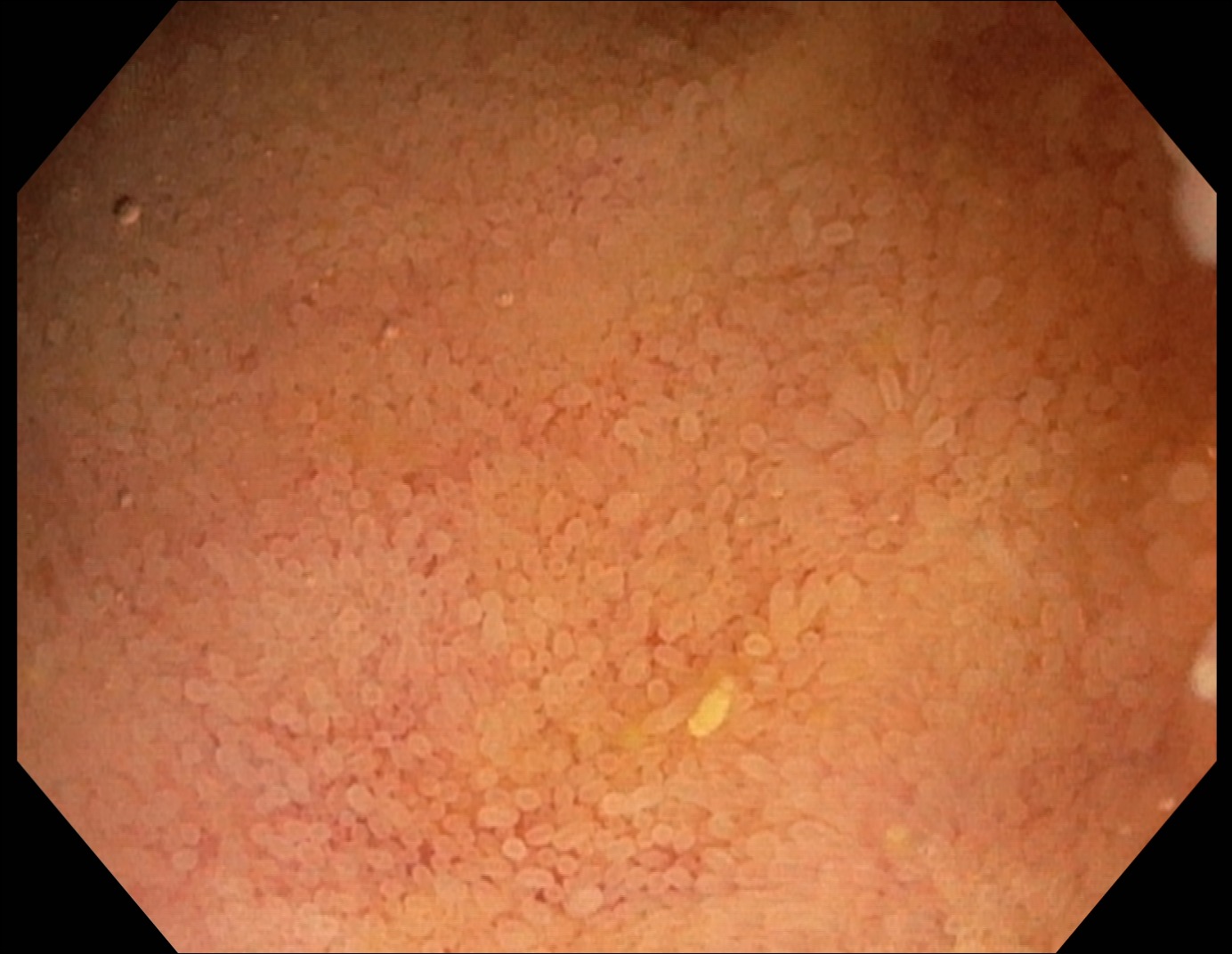 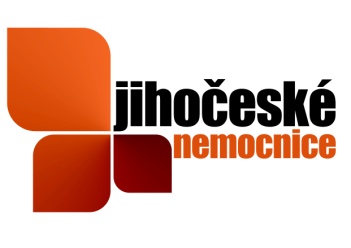 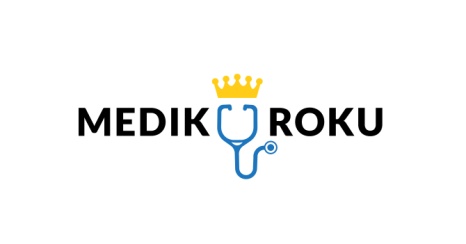 ????? – už jsme to měli na jednom z předešlých obrázků
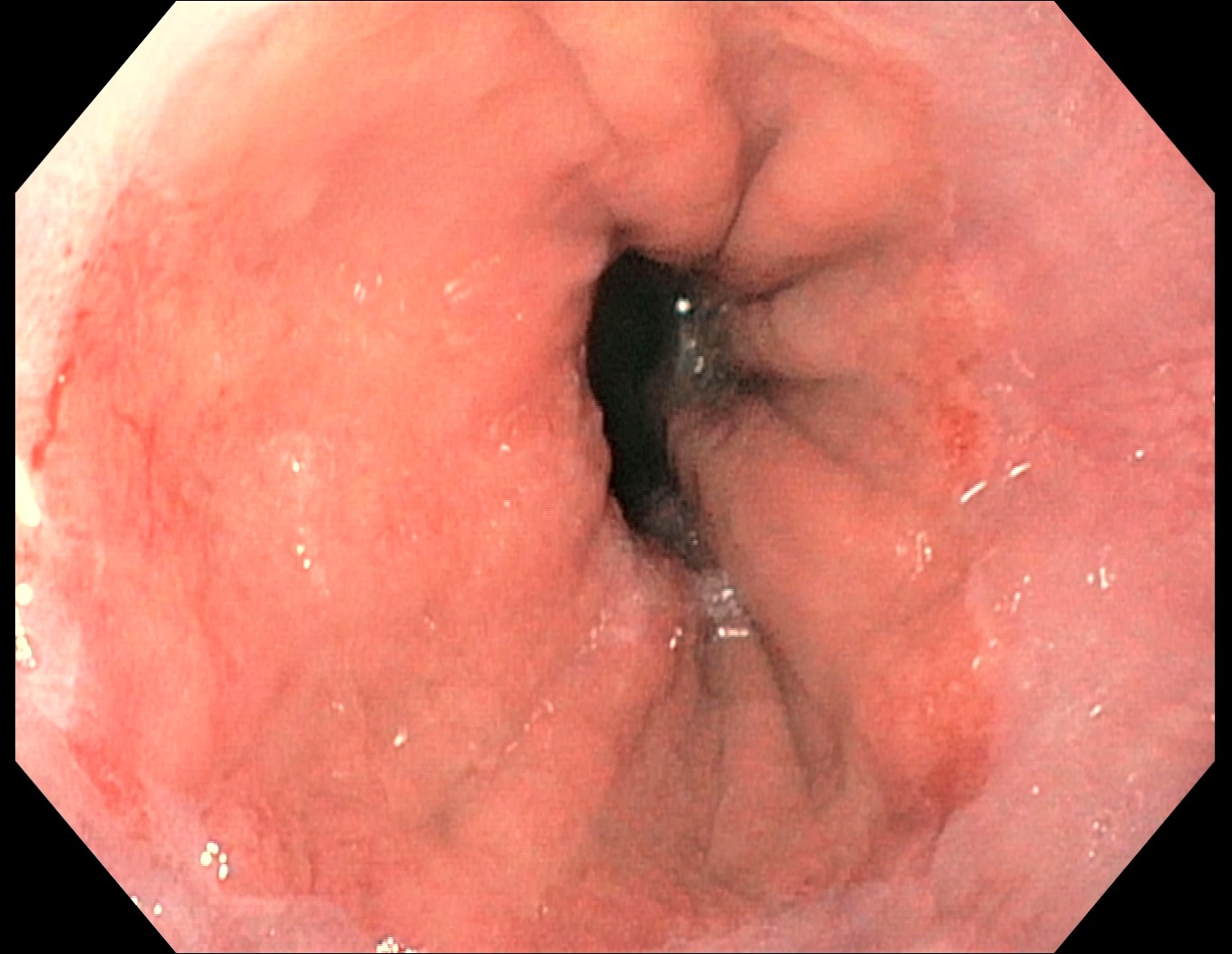 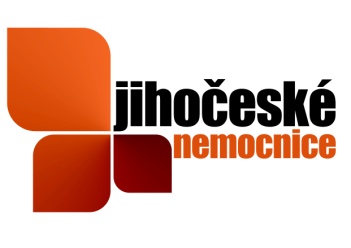 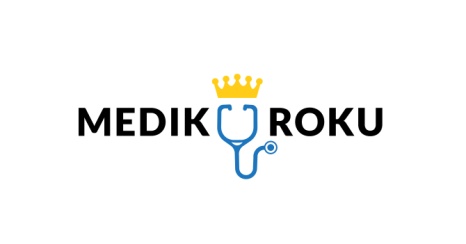 Gastroezofageální junkce
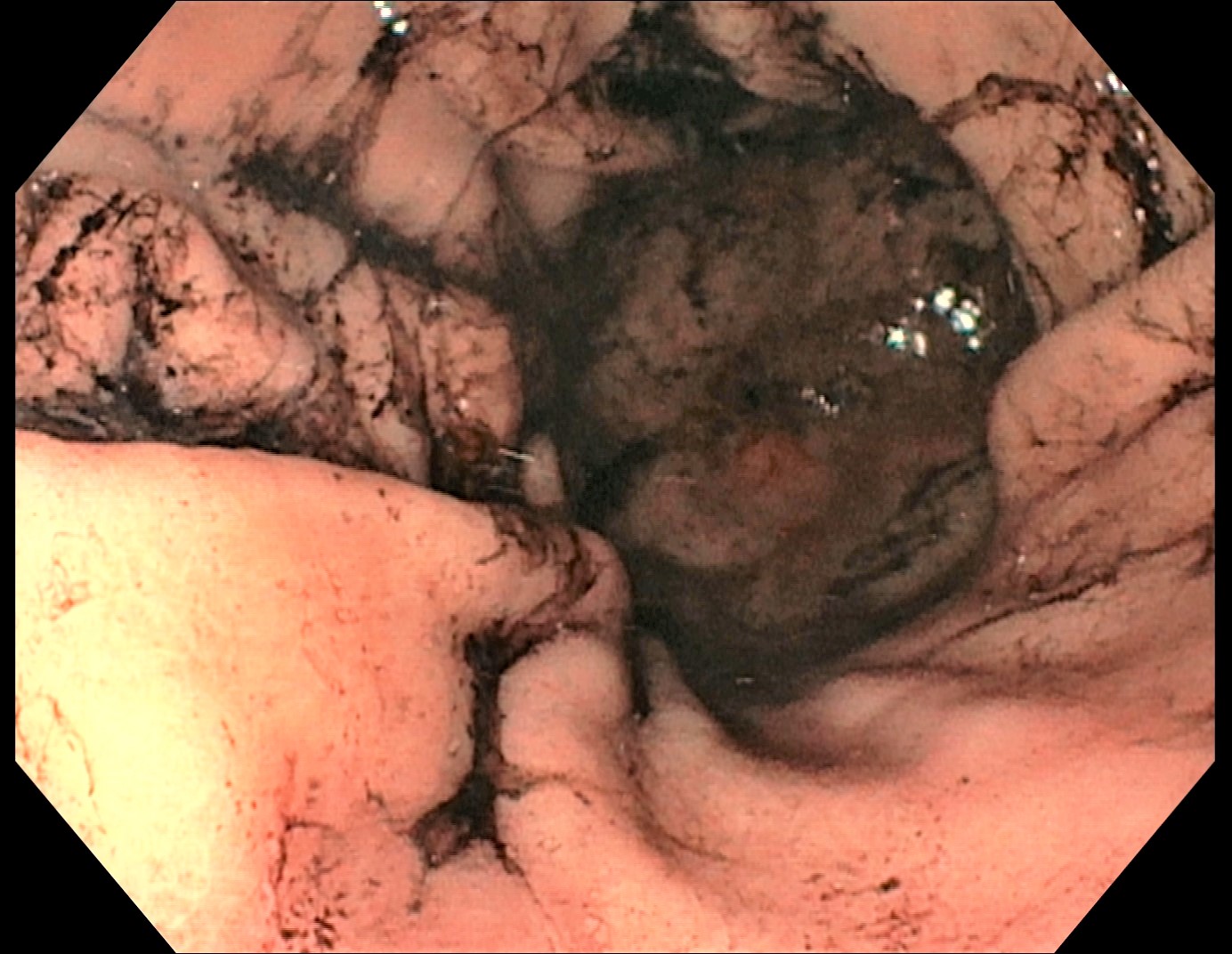 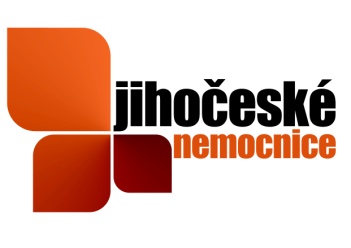 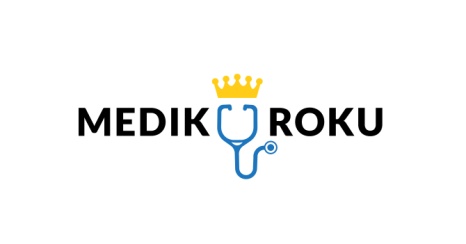 ???? Co to asi je?
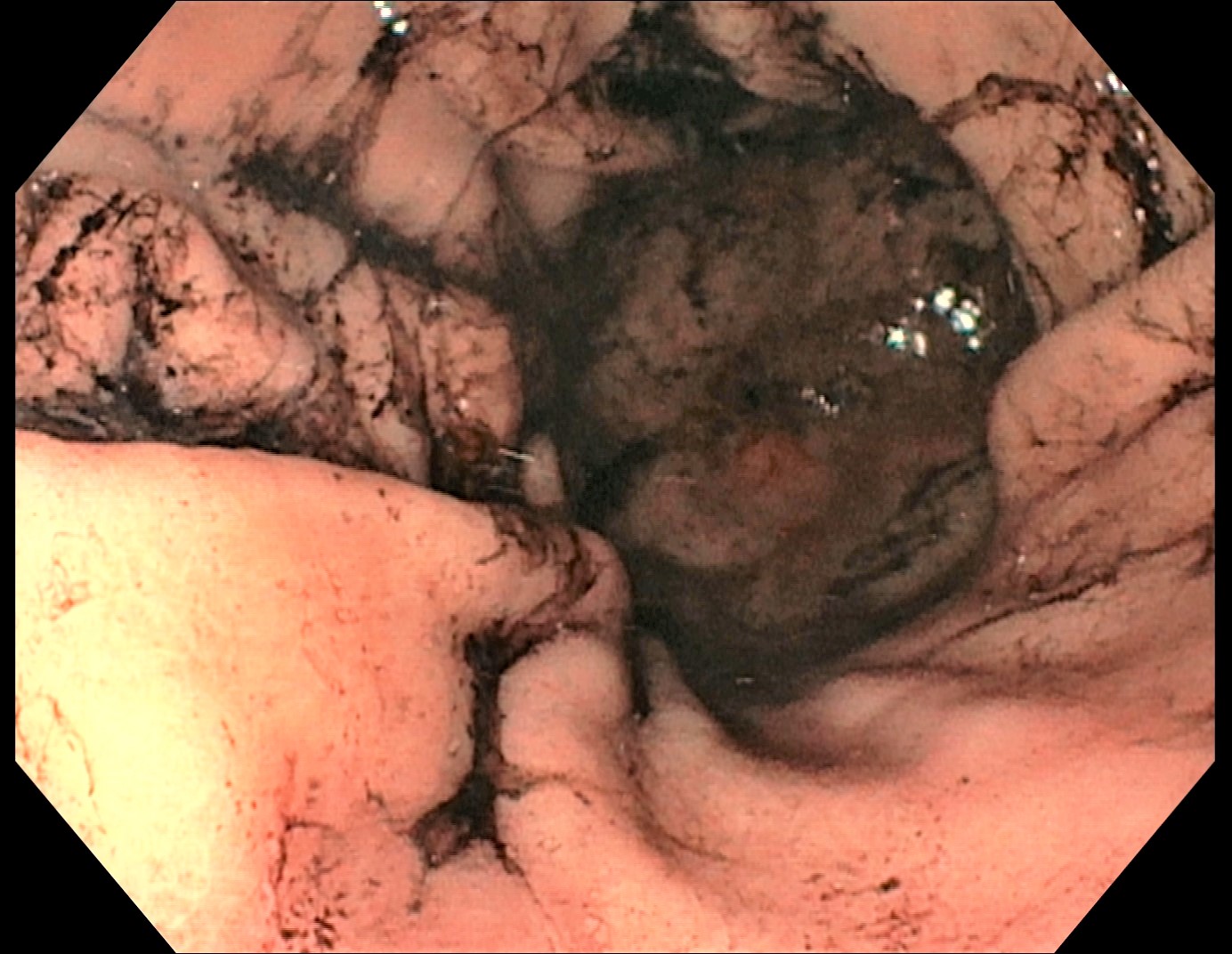 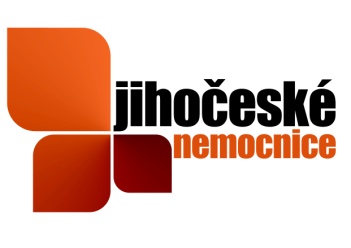 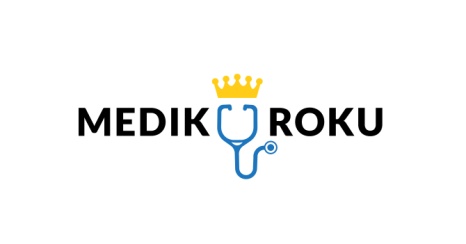 Já Vám odpovím, žaludek s nástřikem Kongo červeň – detekce přítomnosti HCl, v přítomnosti HCl se kongo zbarví z červené na černou.
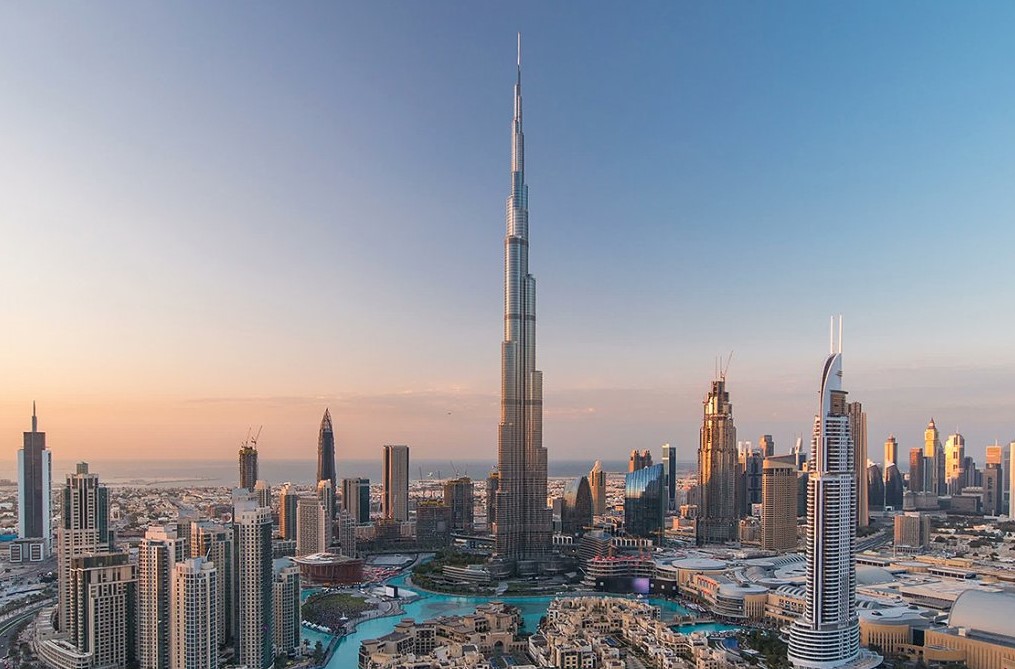 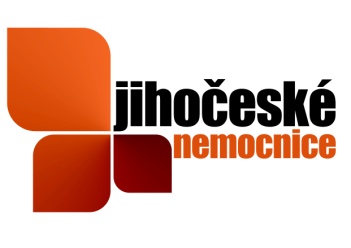 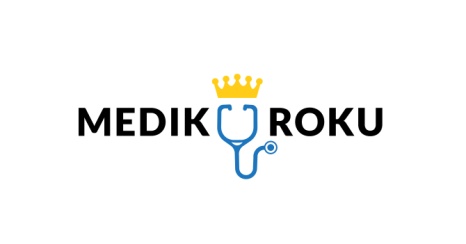 Burj Khalifa, Dubaji, Spojené arabské emiráty, 
bohužel takovou cenu pro Vás letos nemáme, ale stáže u nás ano
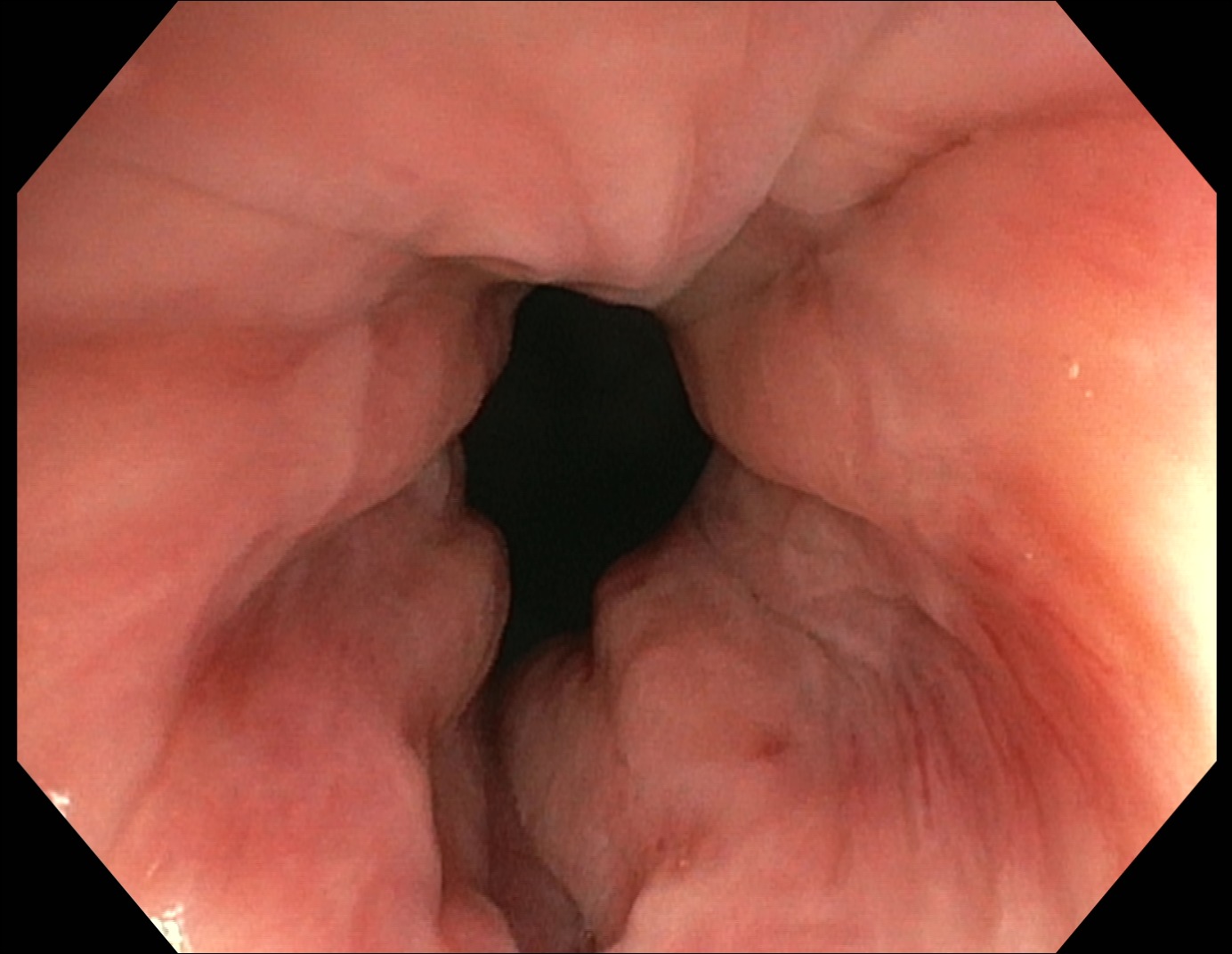 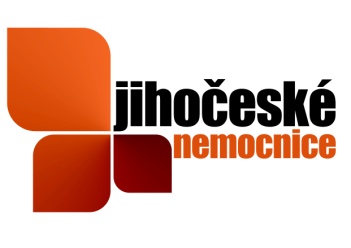 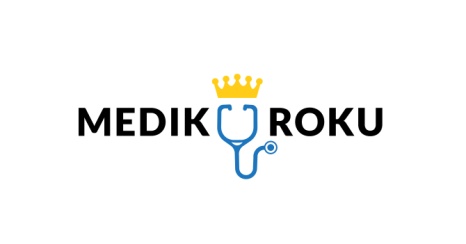 ??? Radši nechtějte vědět
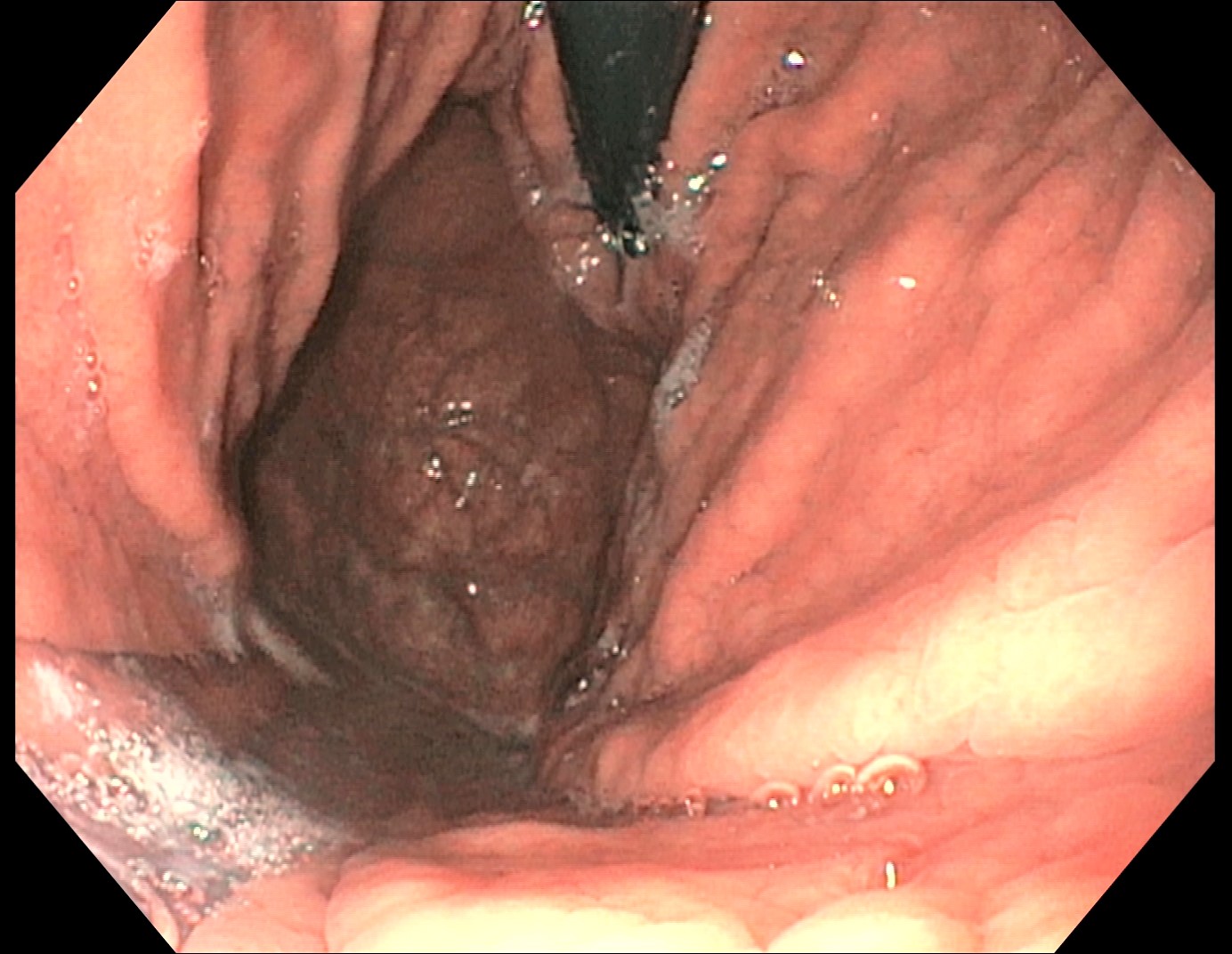 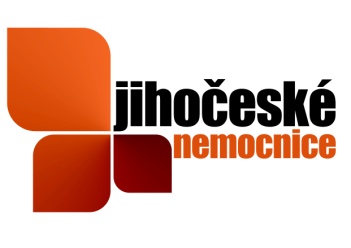 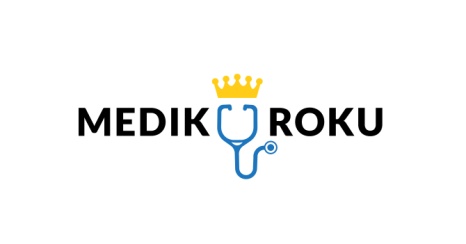 Žaludek -  pohled do fundu, pohled v inverzi, normální nález
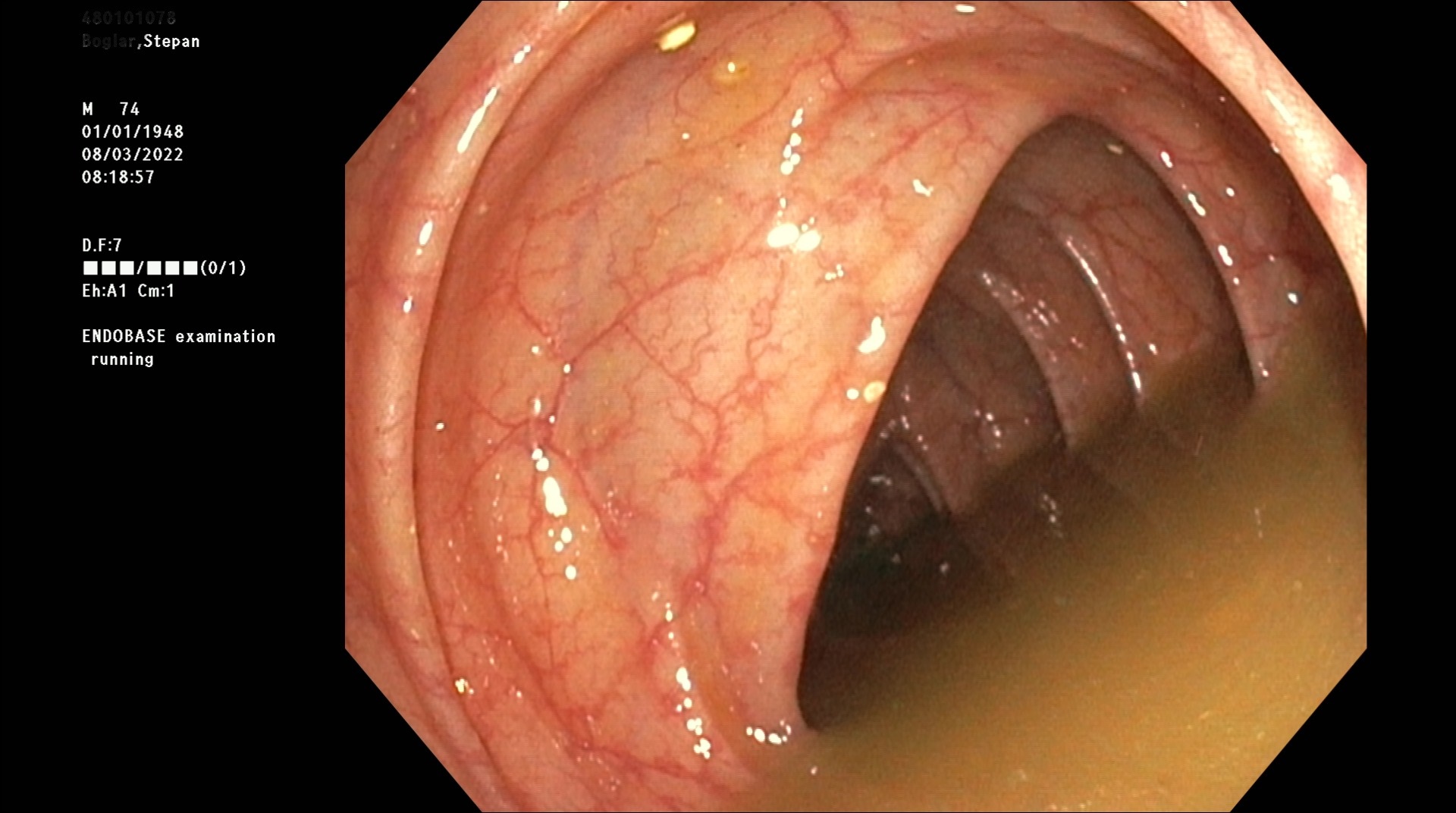 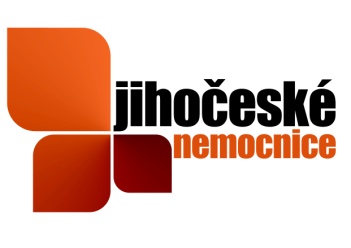 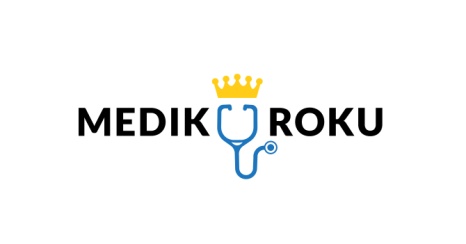 To není kanalizace, to je nevyprázdněný pacient - colon
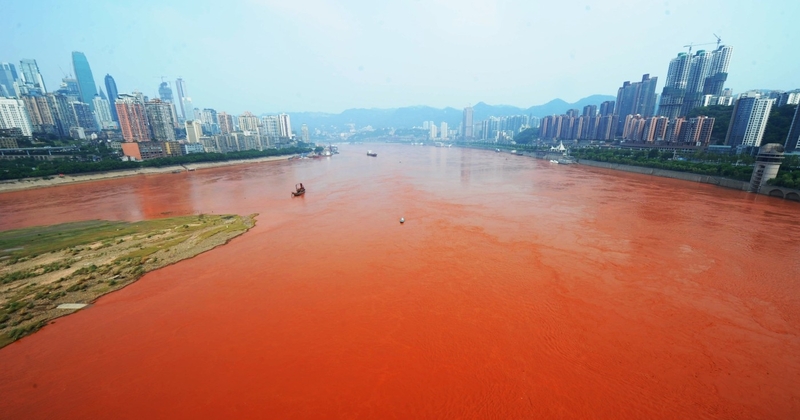 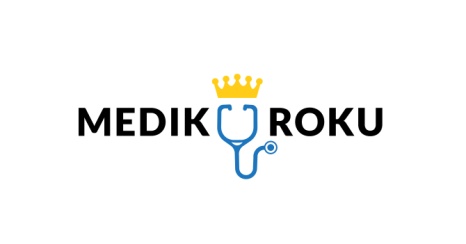 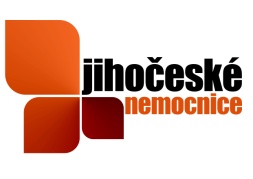 Nevypadá to podobně jako nevyprázdněný pacient? 
Čínská řeka Jang-c'-ťiang.
Normálních snímků bylo dost, jdeme na patologii.
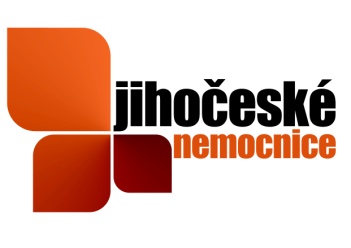 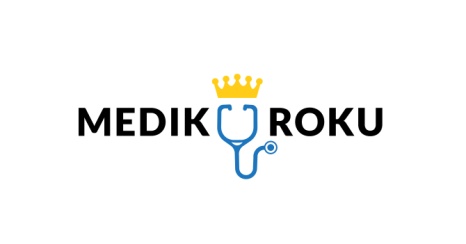 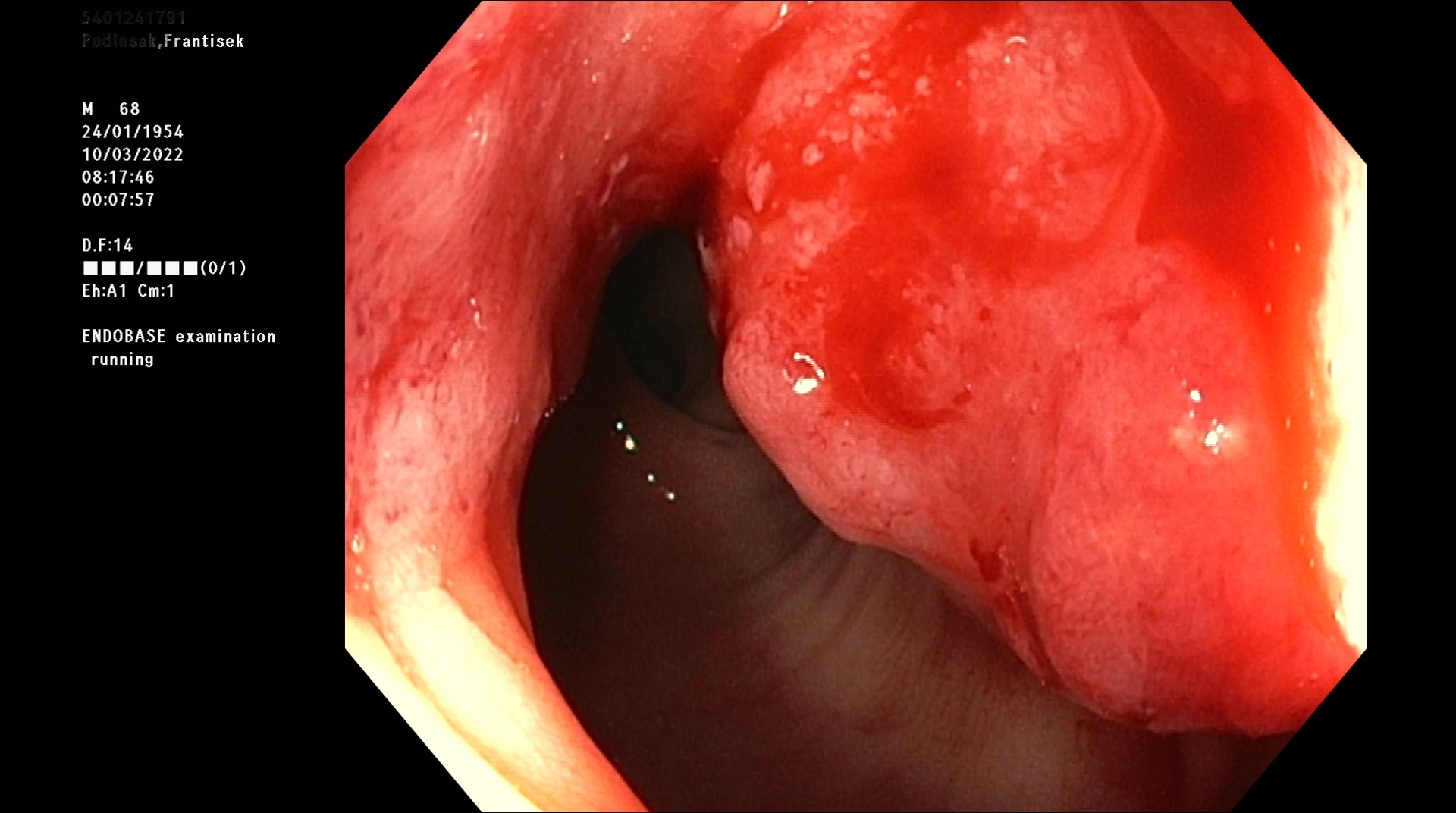 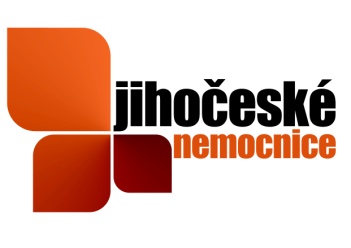 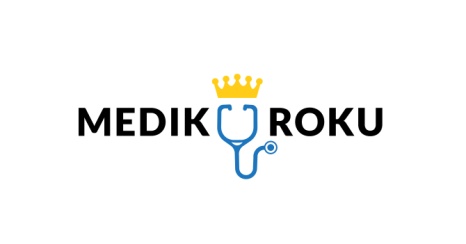 Karcinom sigmatu – asi jsem mohl pořídit i lepší fotku, nemyslíte?
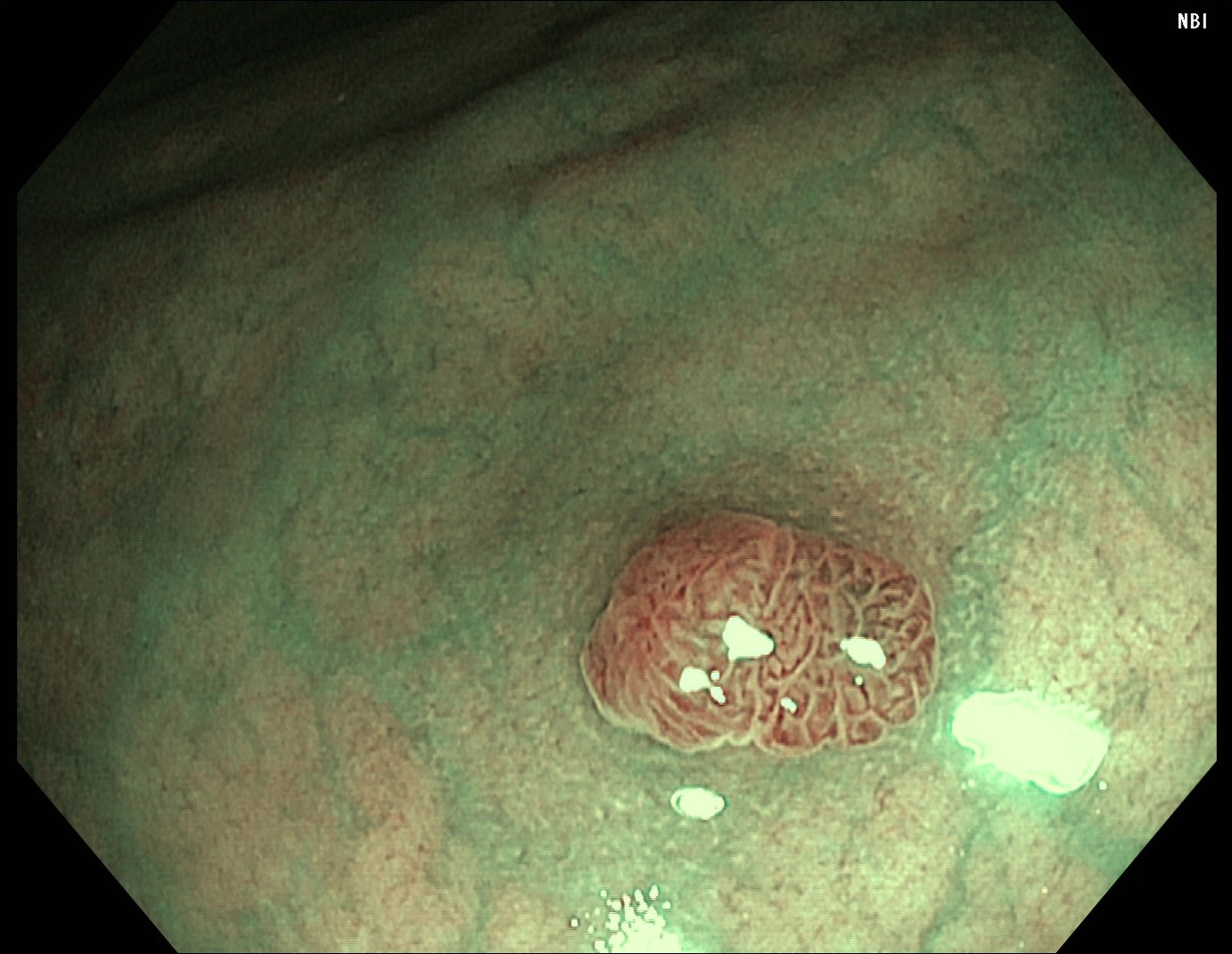 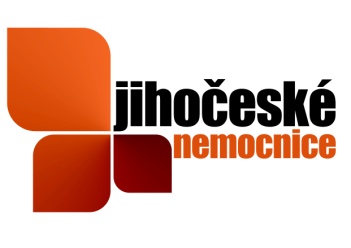 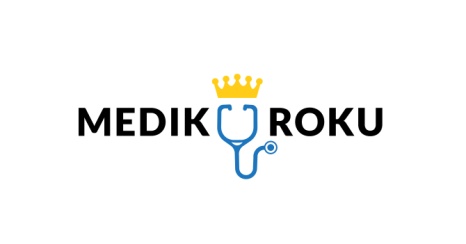 Drobný polyp colon – NBI filtr světla
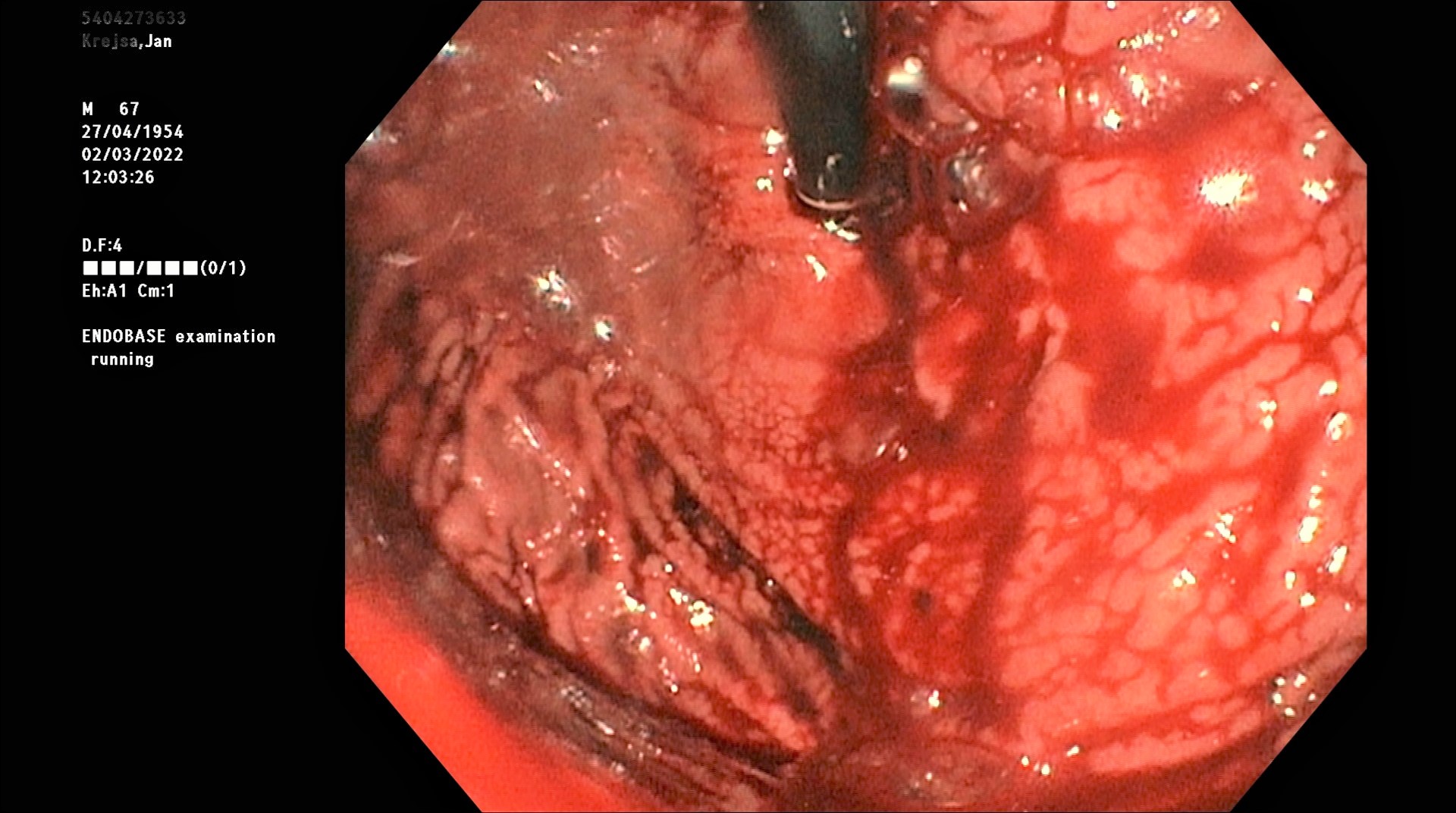 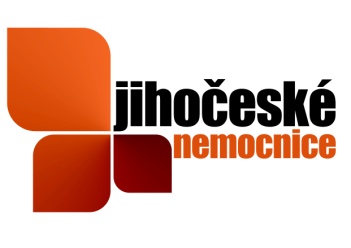 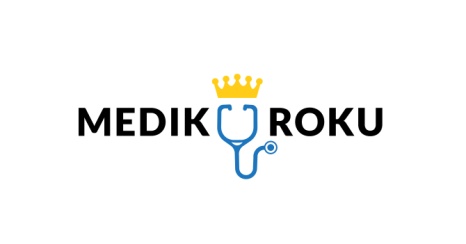 Fundus žaludku potřísněn krví – inverzní pohled gastroskopu
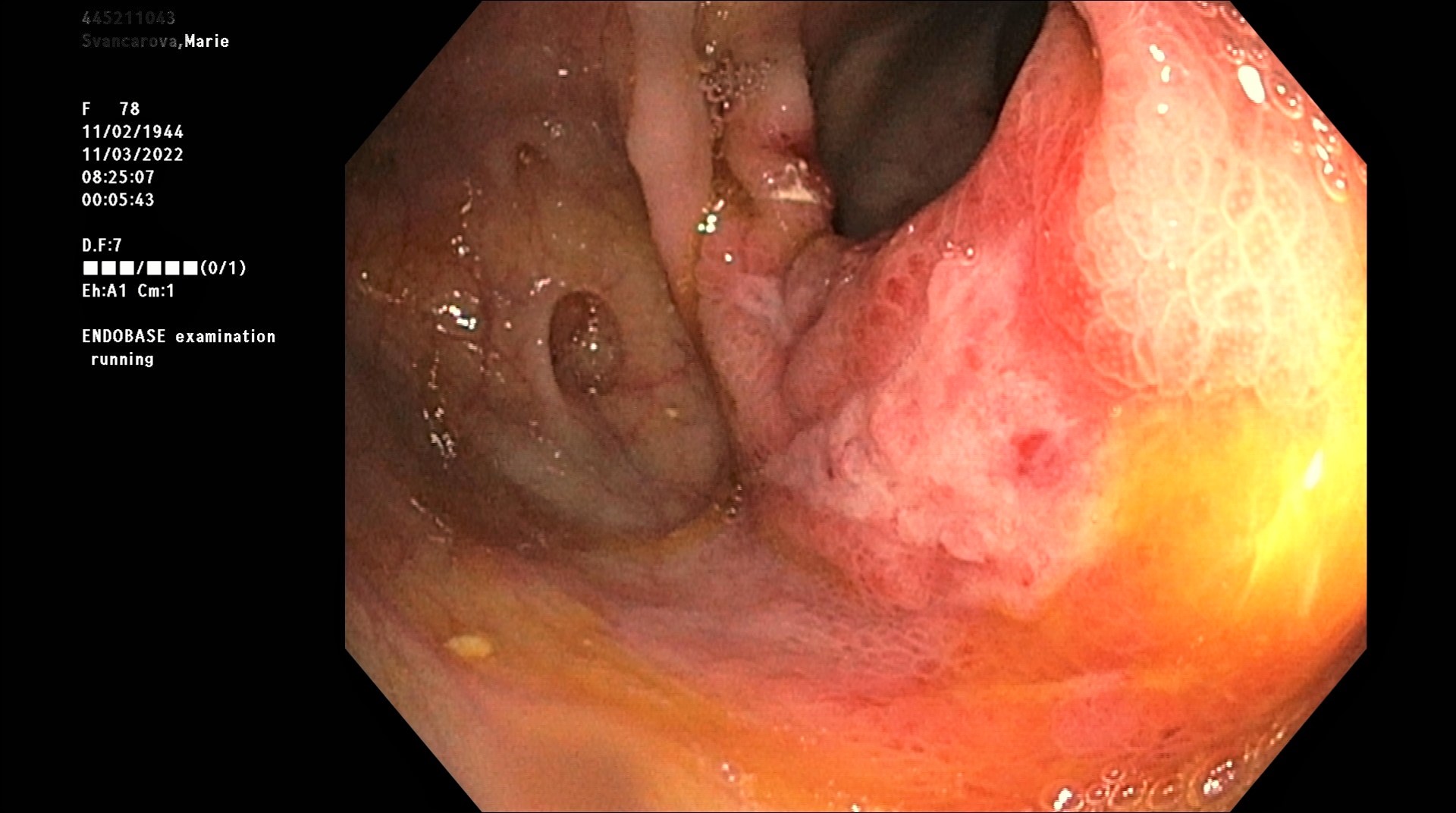 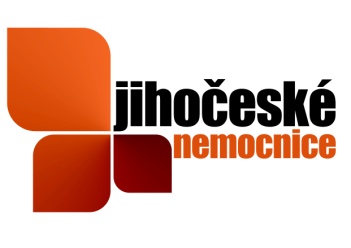 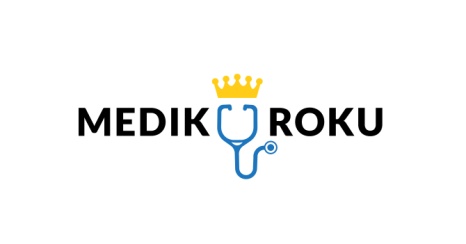 M.Crohn colon ascendens – vředová leze
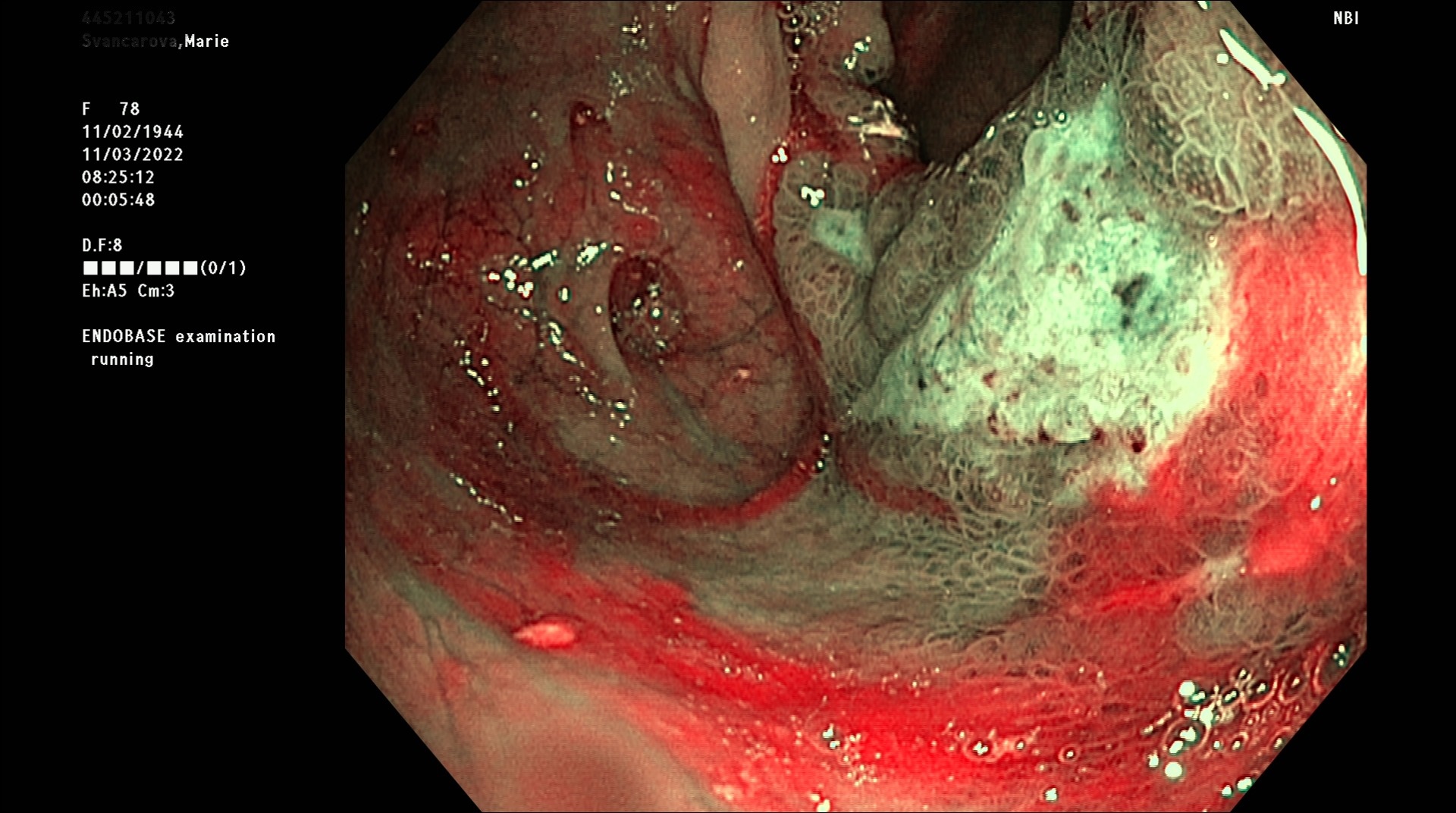 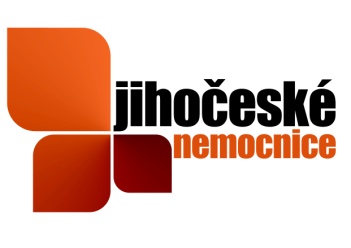 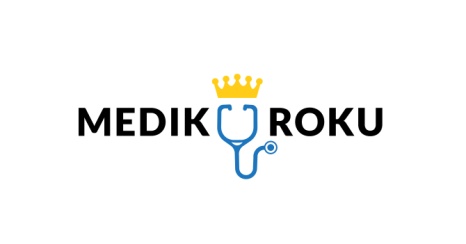 Co to bylo na předešlém obrázku – je to to samé, jen v NBI zobrazení
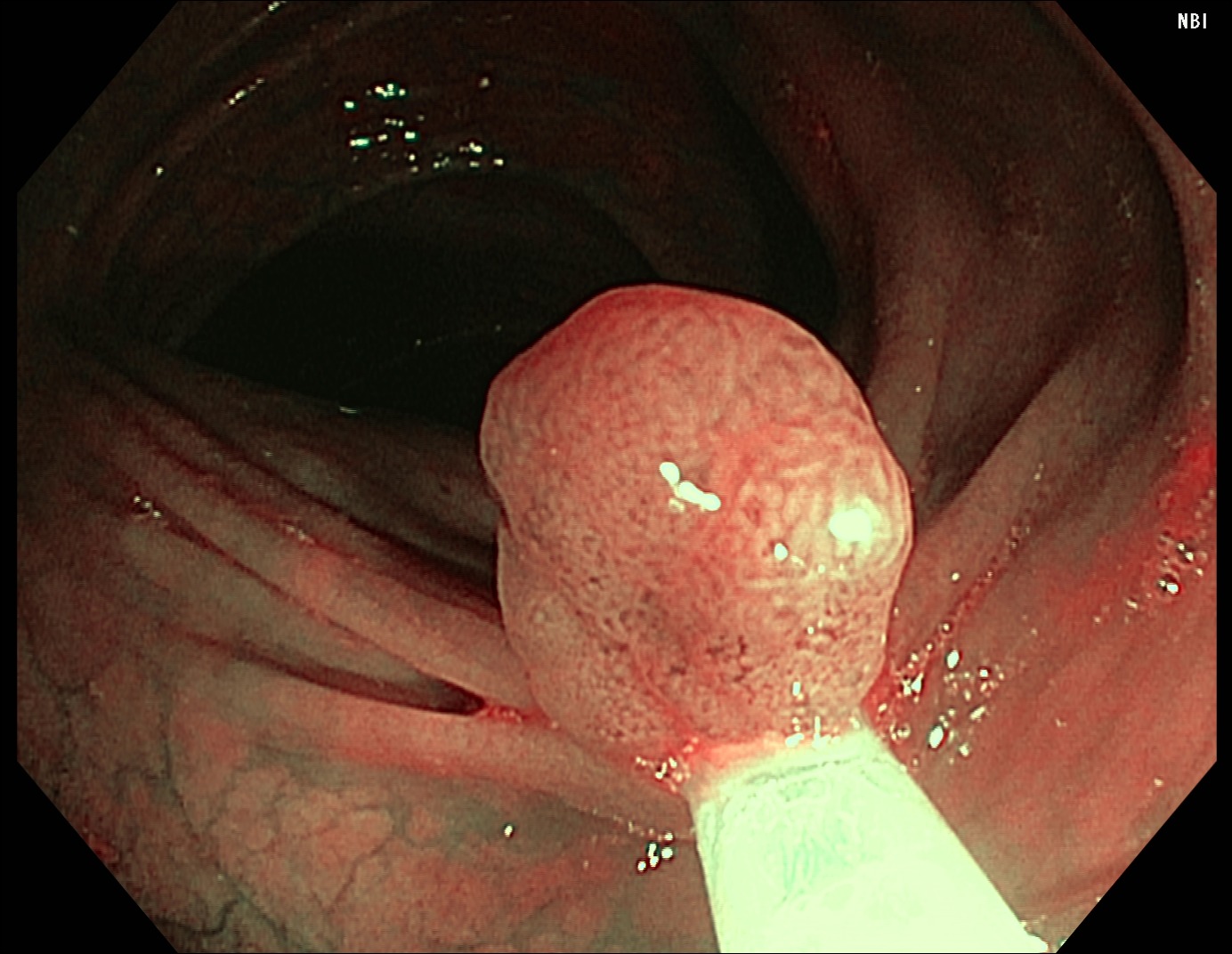 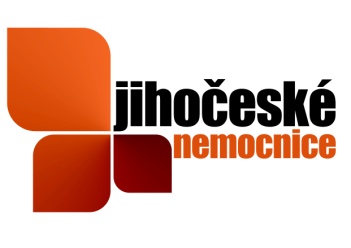 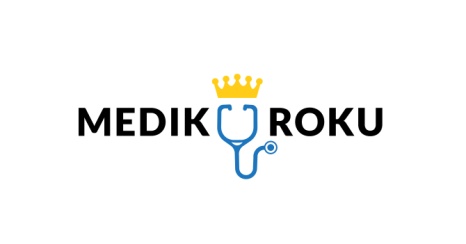 Polyp colon – zachycený v polypektomické kličce, NBI zobrazení
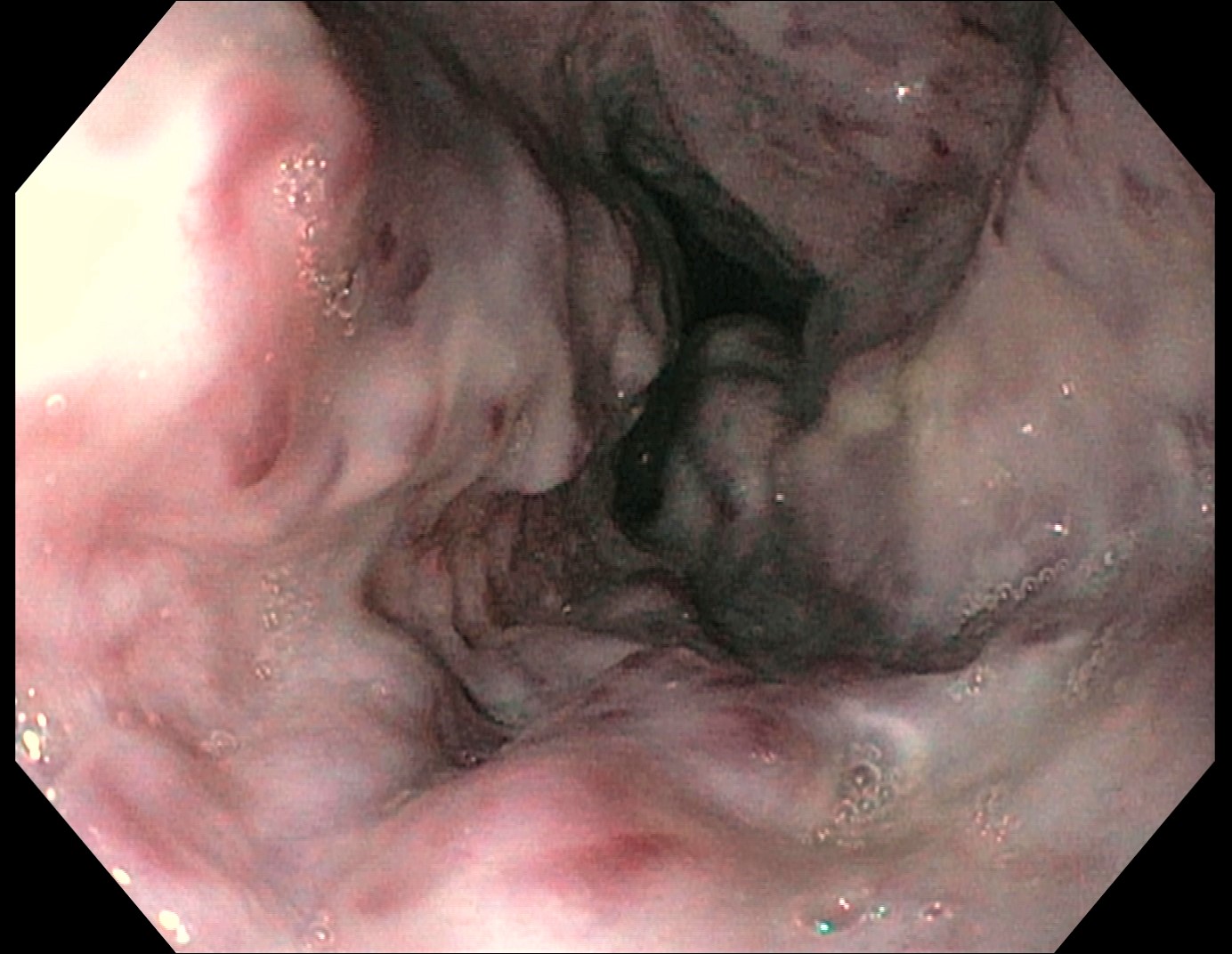 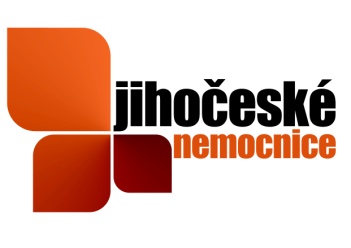 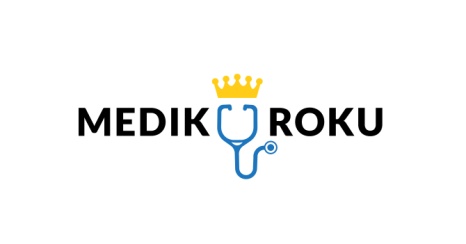 To je těžká otázka – varixy jícnu IV st. S přítomností  červených skvrn (red spots)
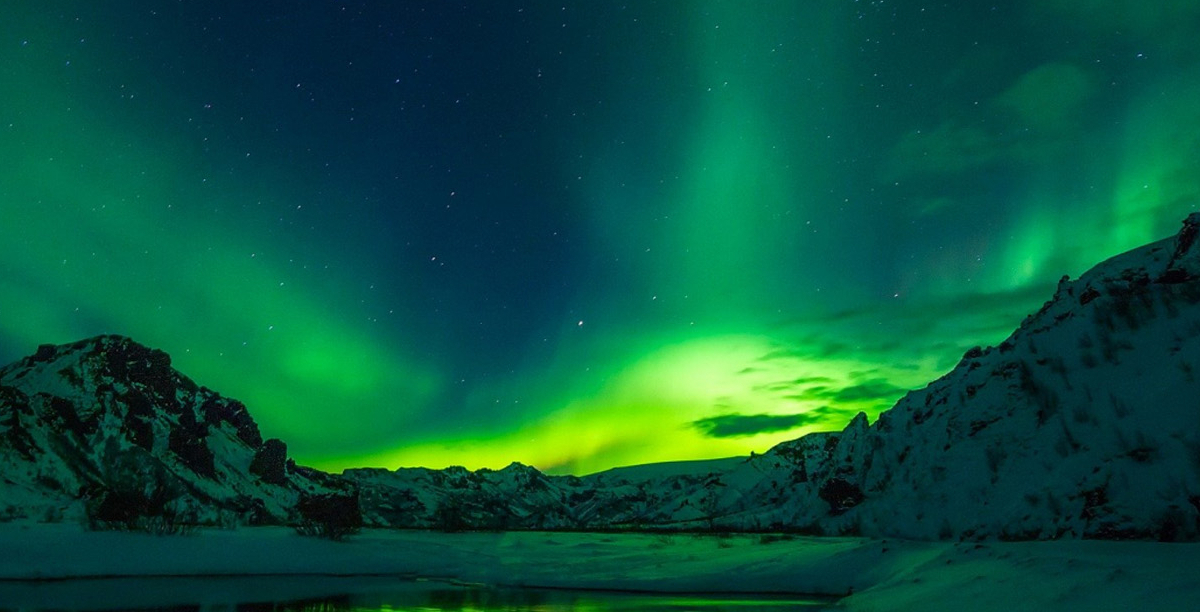 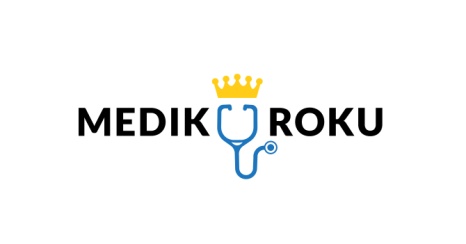 Mnohem hezčí než varixy – polární záře
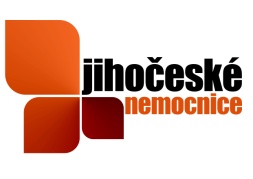 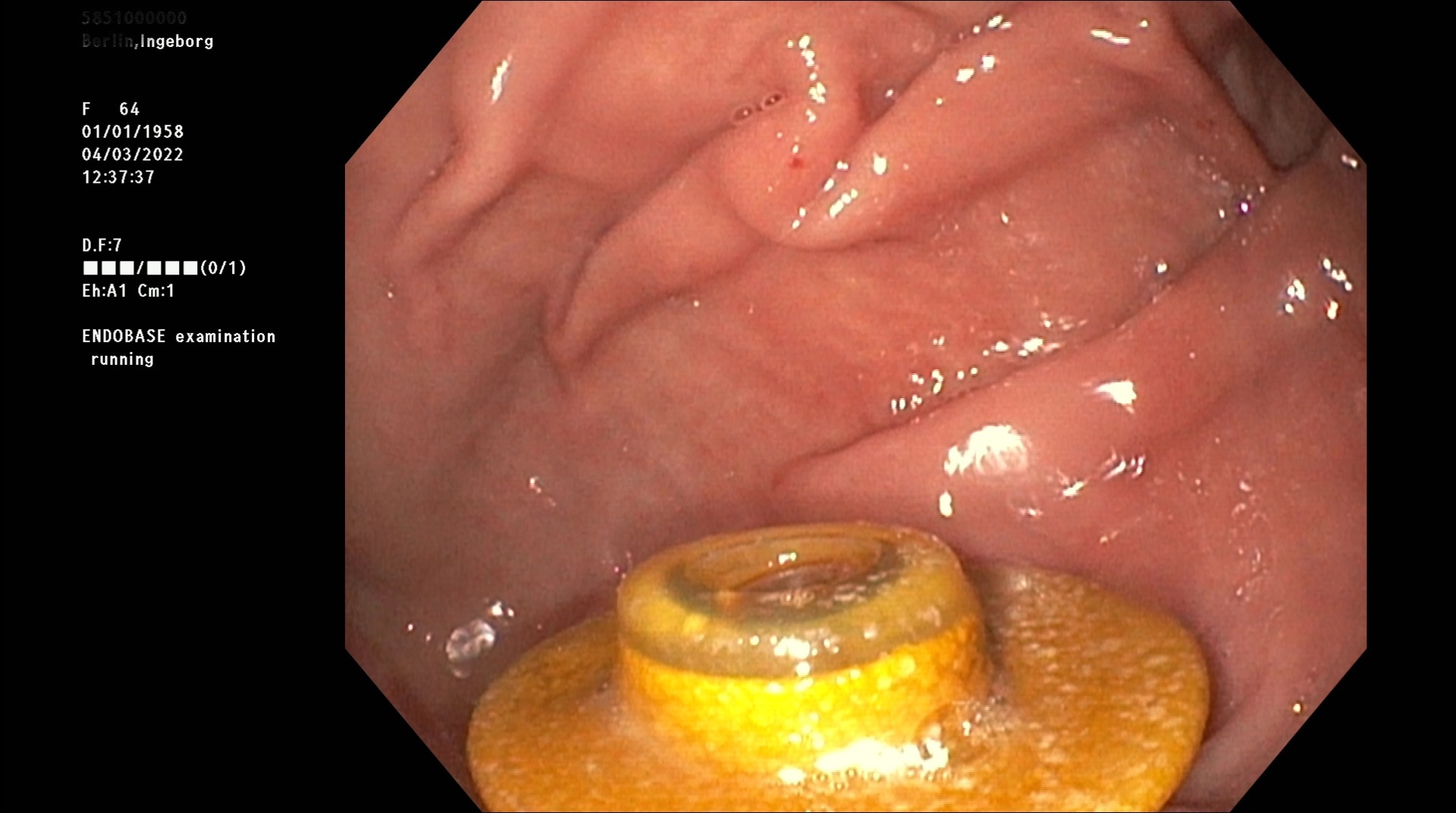 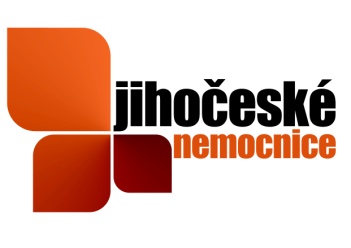 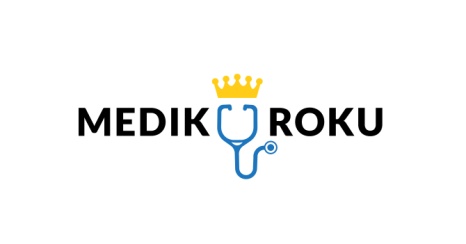 Terčík PEGu v žaludku
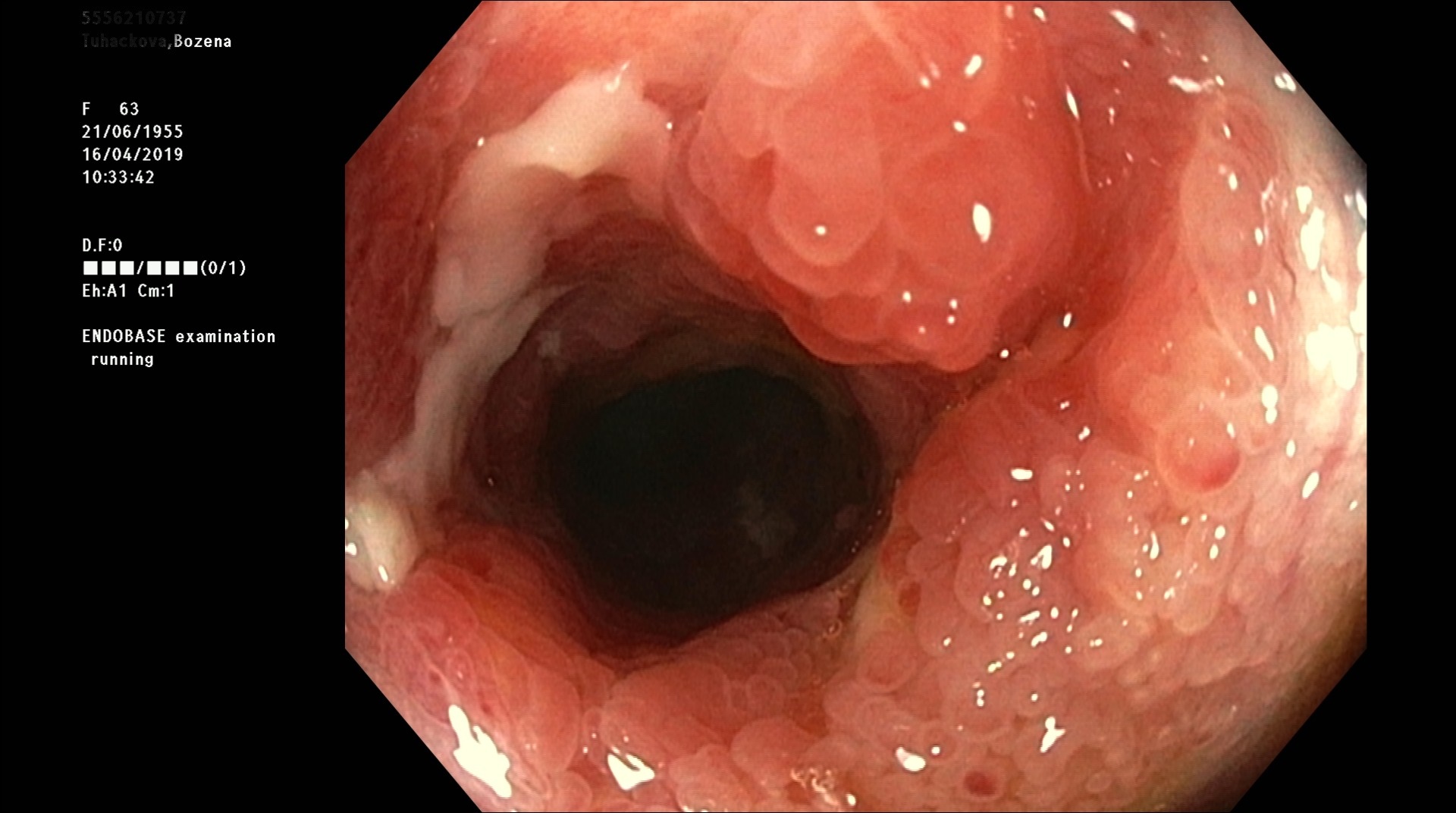 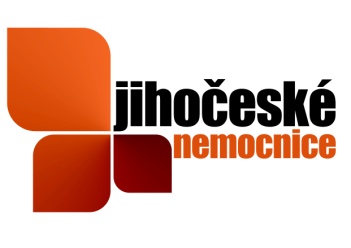 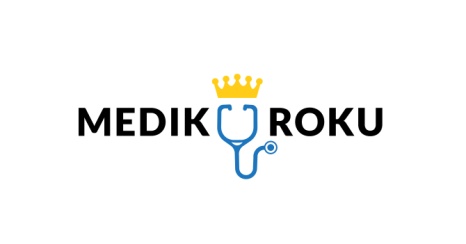 M.Crohn – kde to je, zkuste uhodnout?
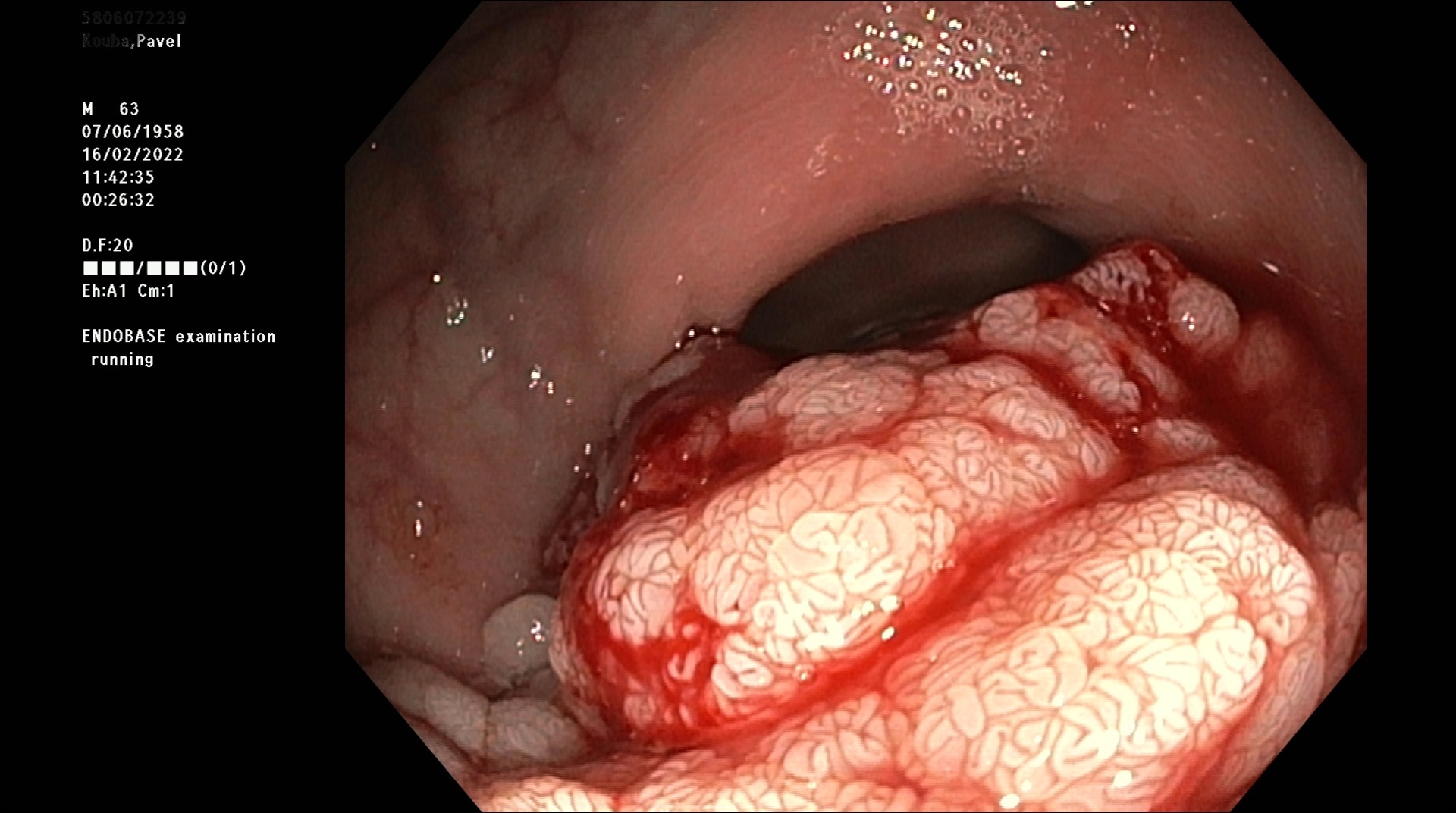 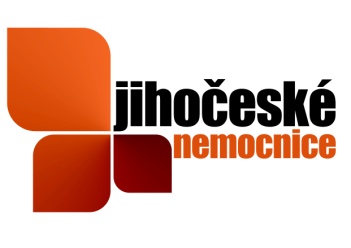 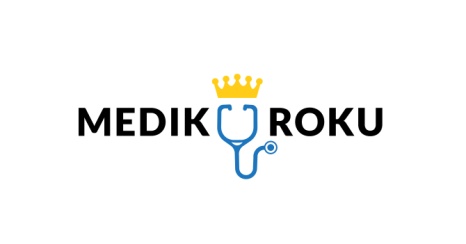 Rektum – plošně rostoucí polyp
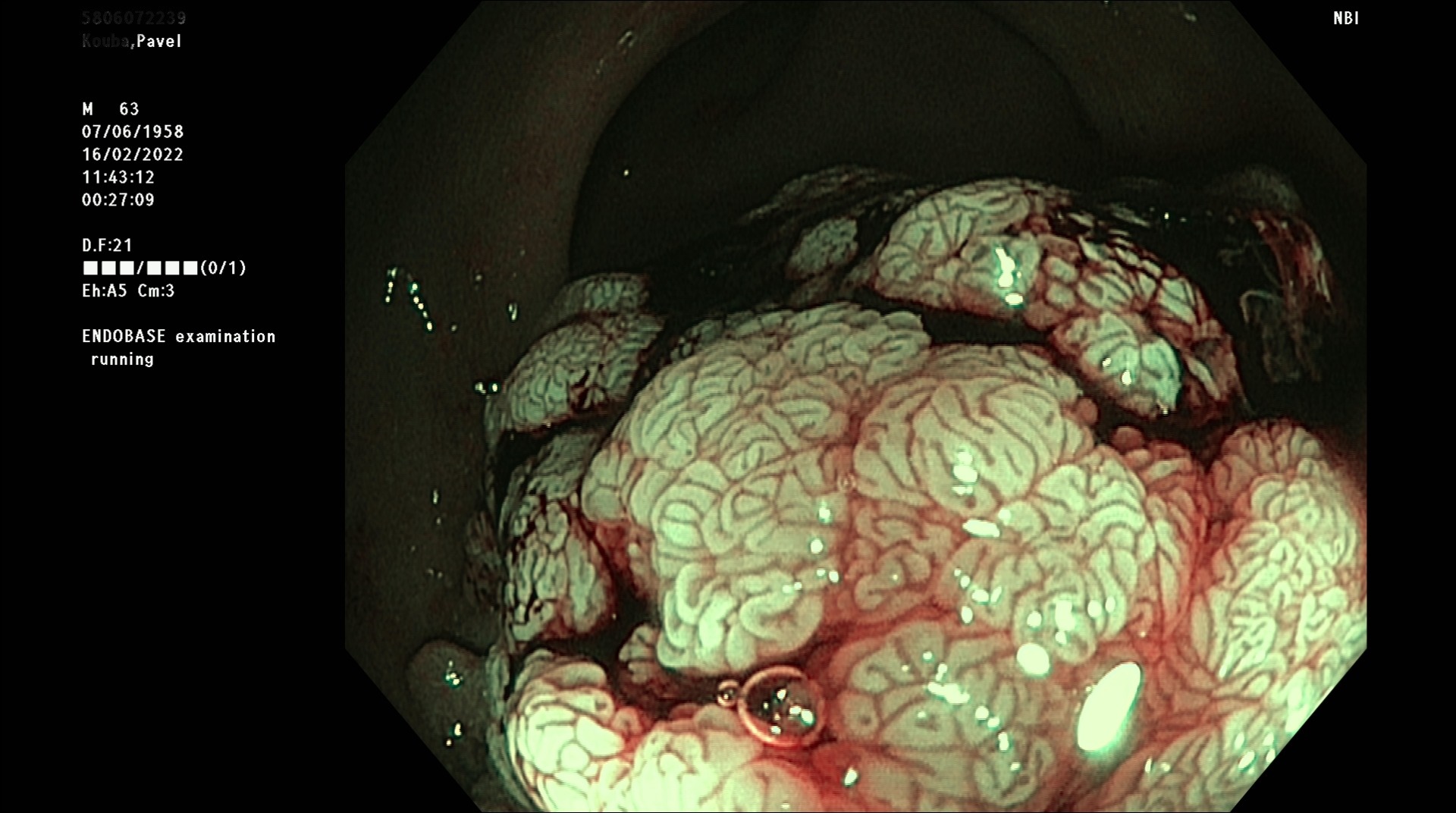 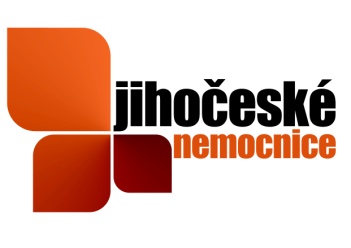 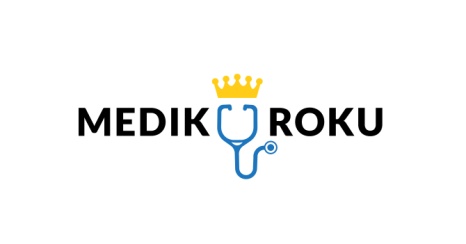 Stejný nález v jiném osvětlení – toto osvětlení bylo zmíněné opakovaně, vzpomenete si?
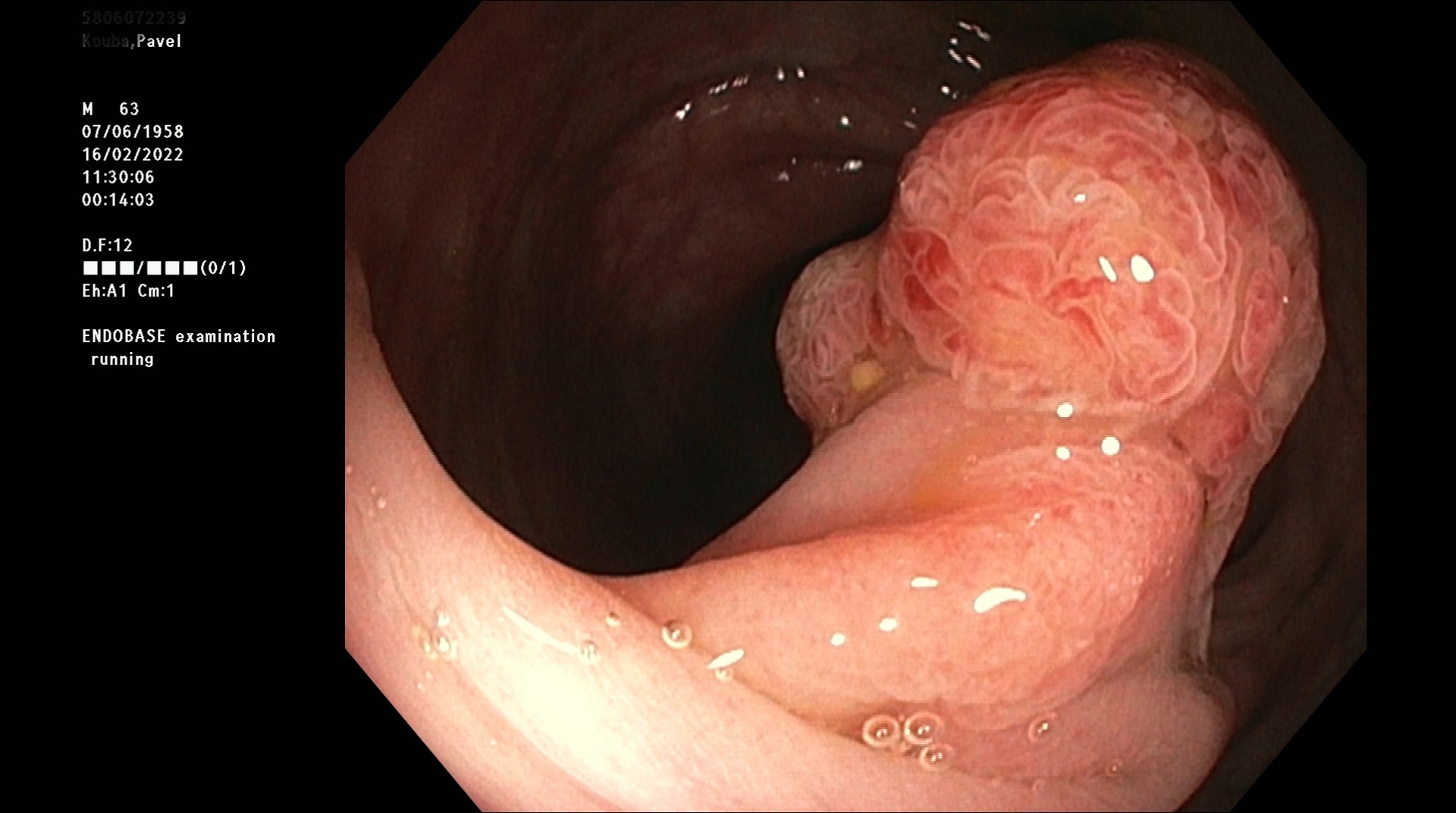 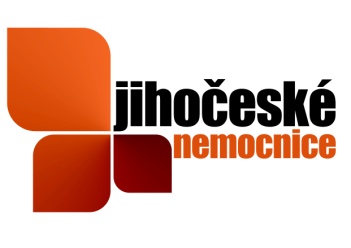 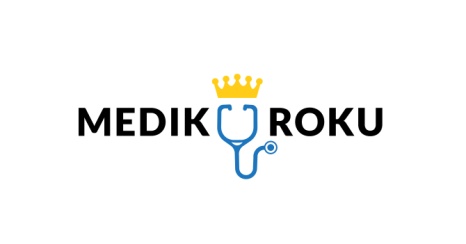 Menší kazuistika – veliký stopkatý polyp colon
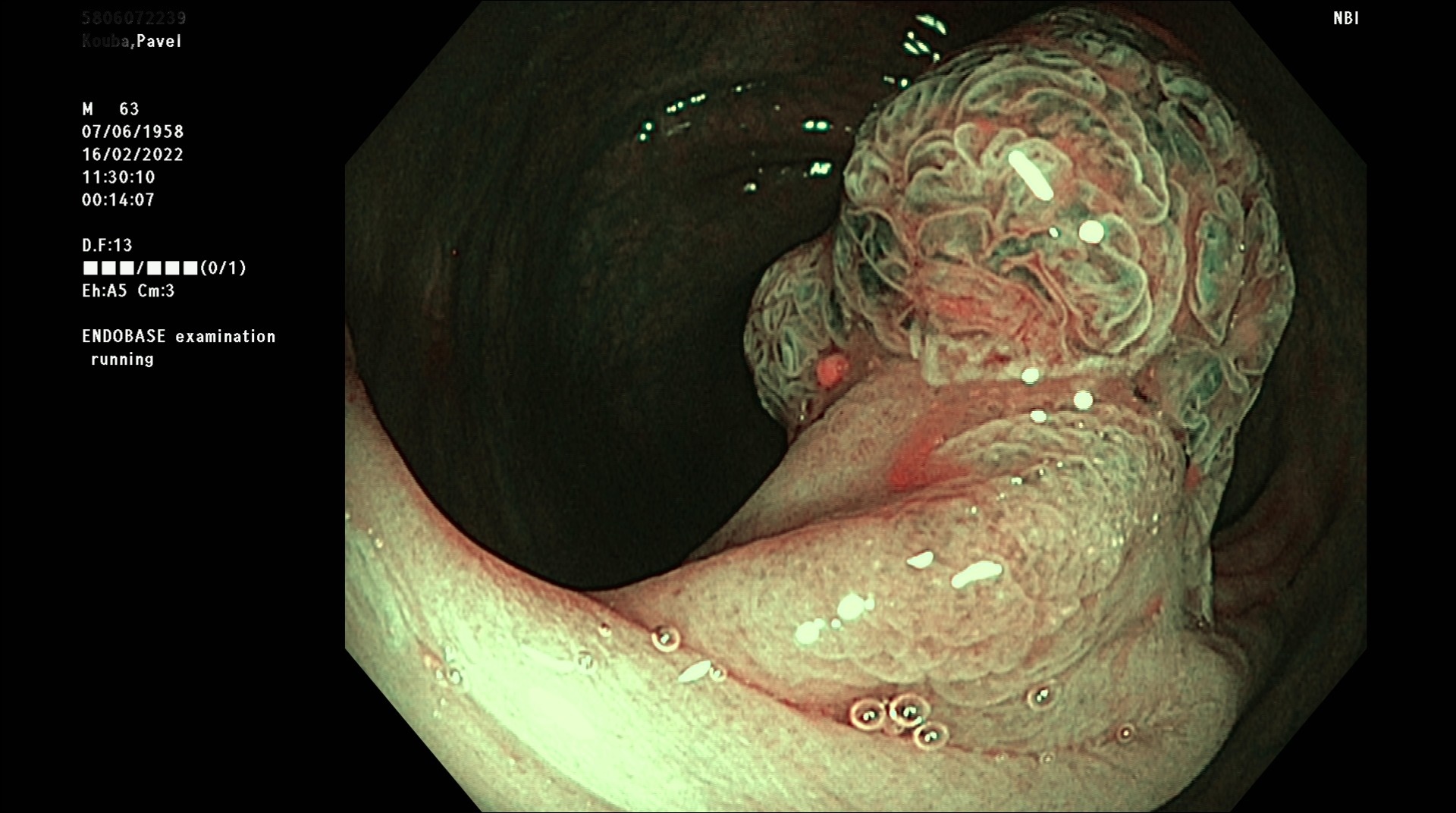 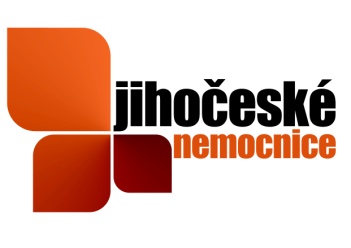 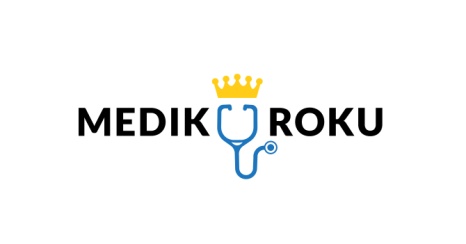 Opět tady máme zmiňovaný filtr světla – NBI  (Narrow band imaging)
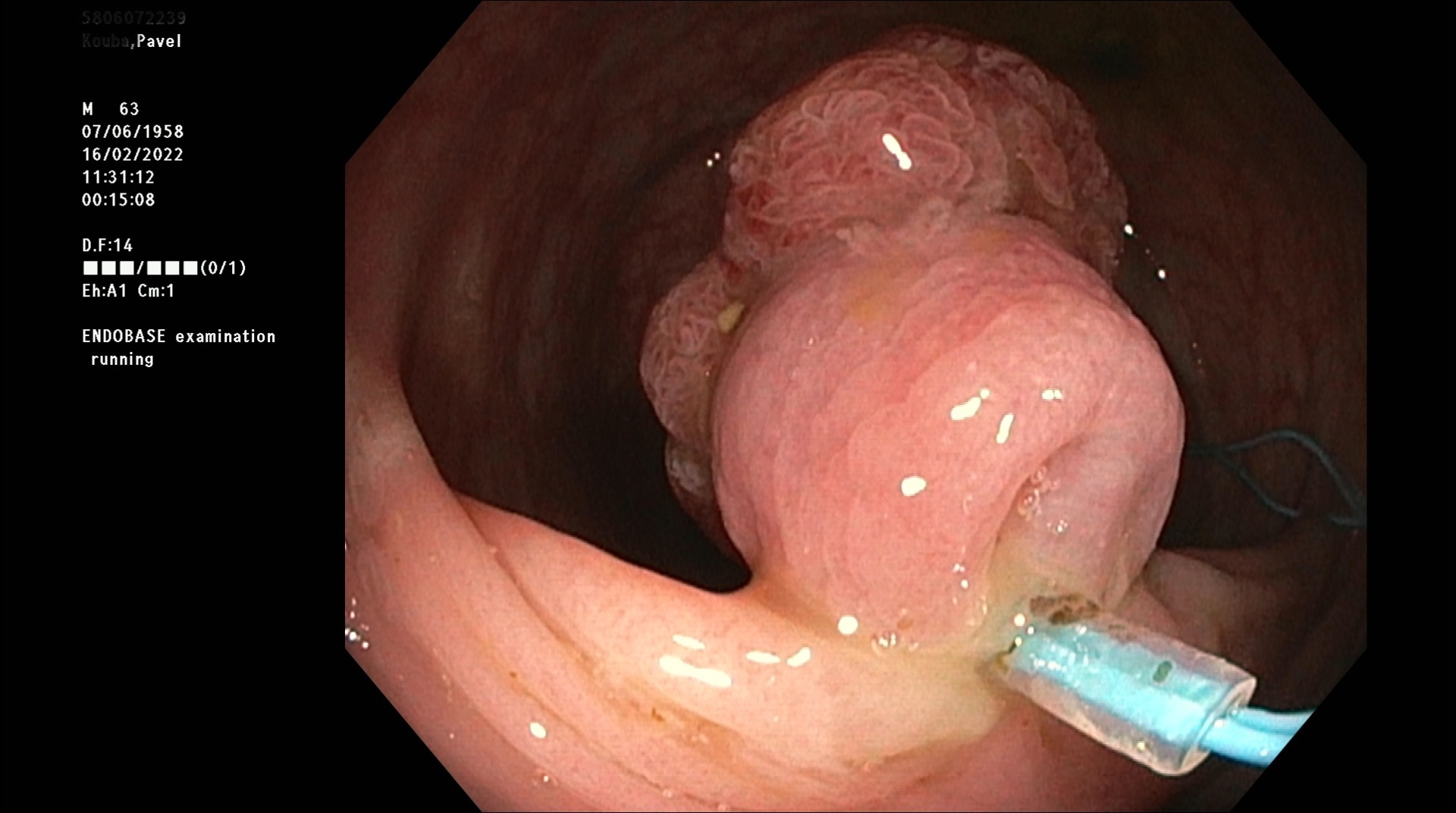 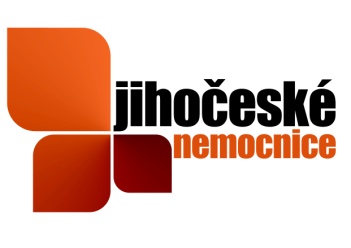 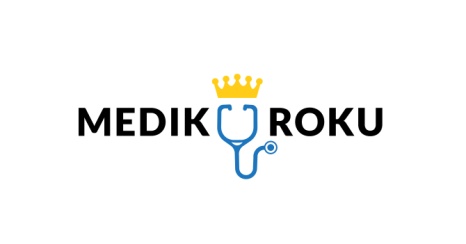 Na stoce je nasazen endoloop – smyčka k uškrcení, zabránění krvácení po polypektomii
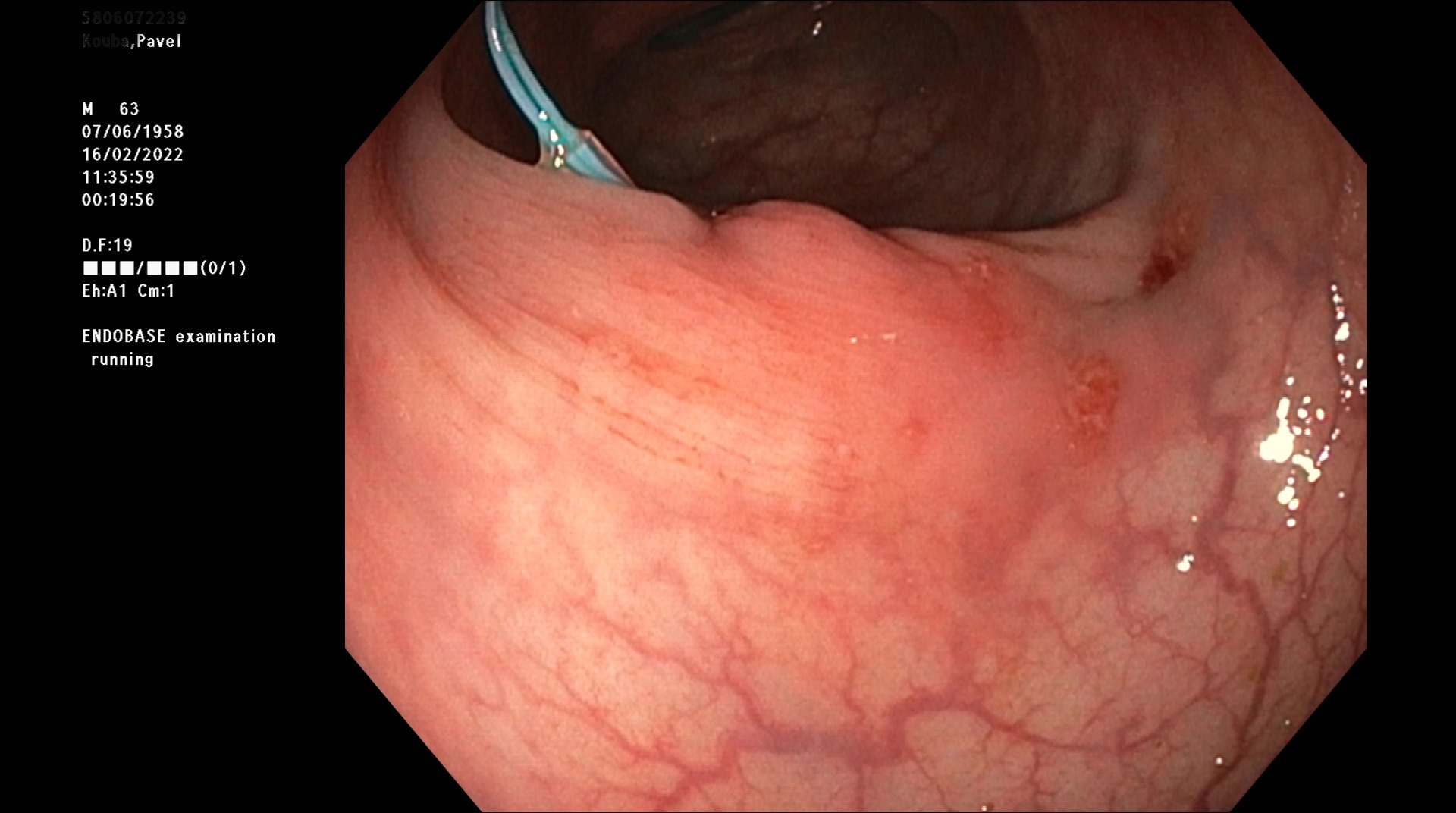 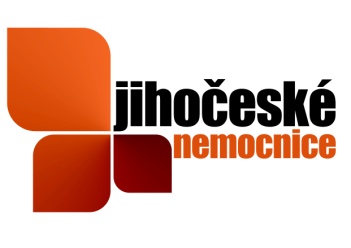 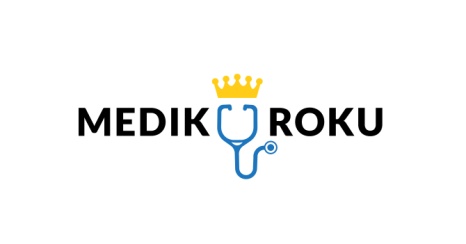 Stejný pacient – po polypektomii, smyčka pevně drží, pomocí endoloopu se povedlo zabránit krvácení
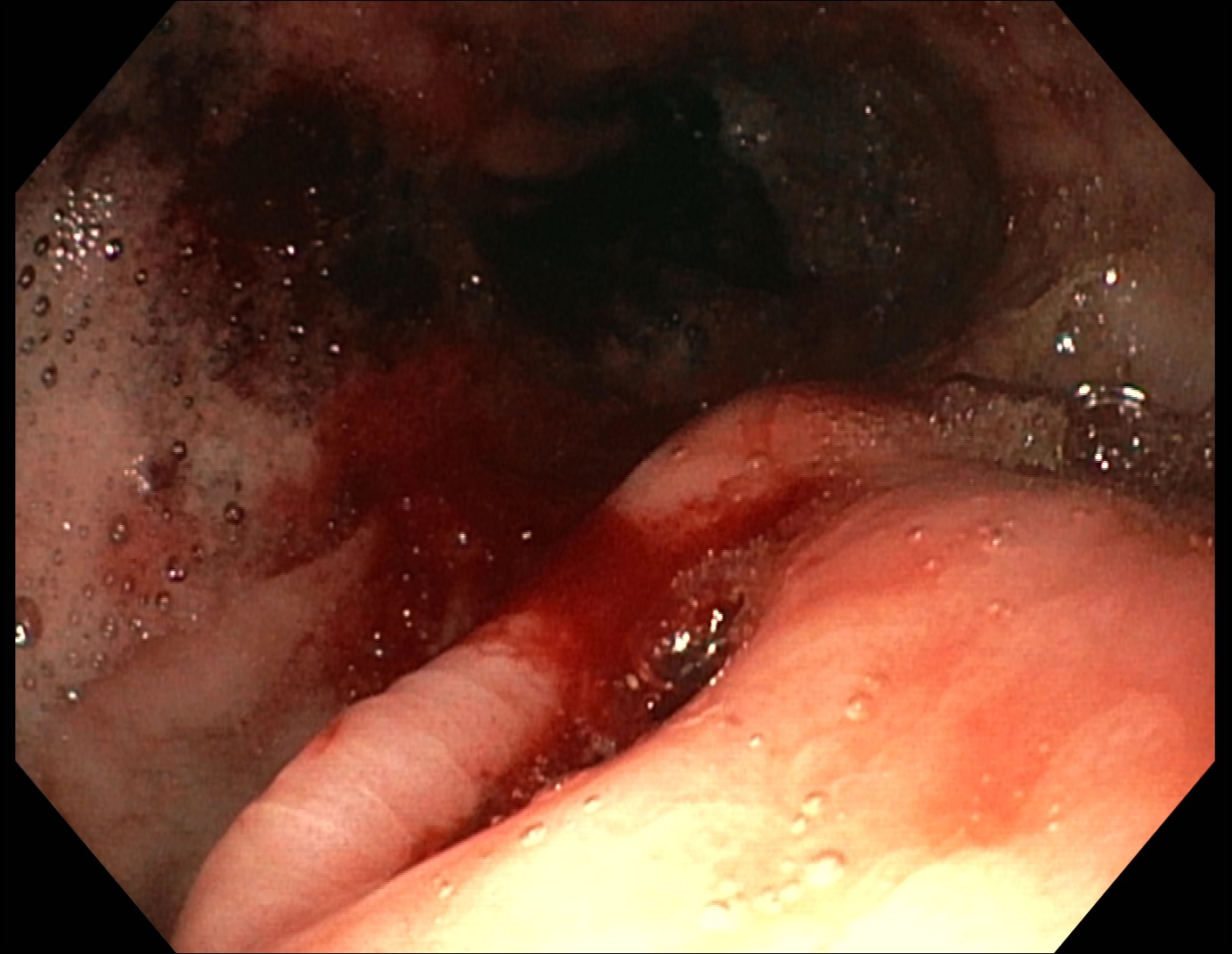 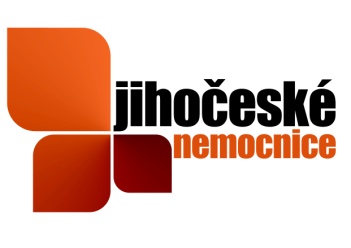 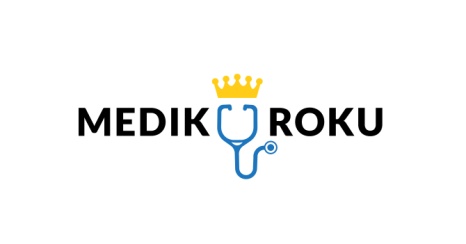 Dáme si ještě jednu kazuistiku - vřed žaludku krvácení Forrest Ia
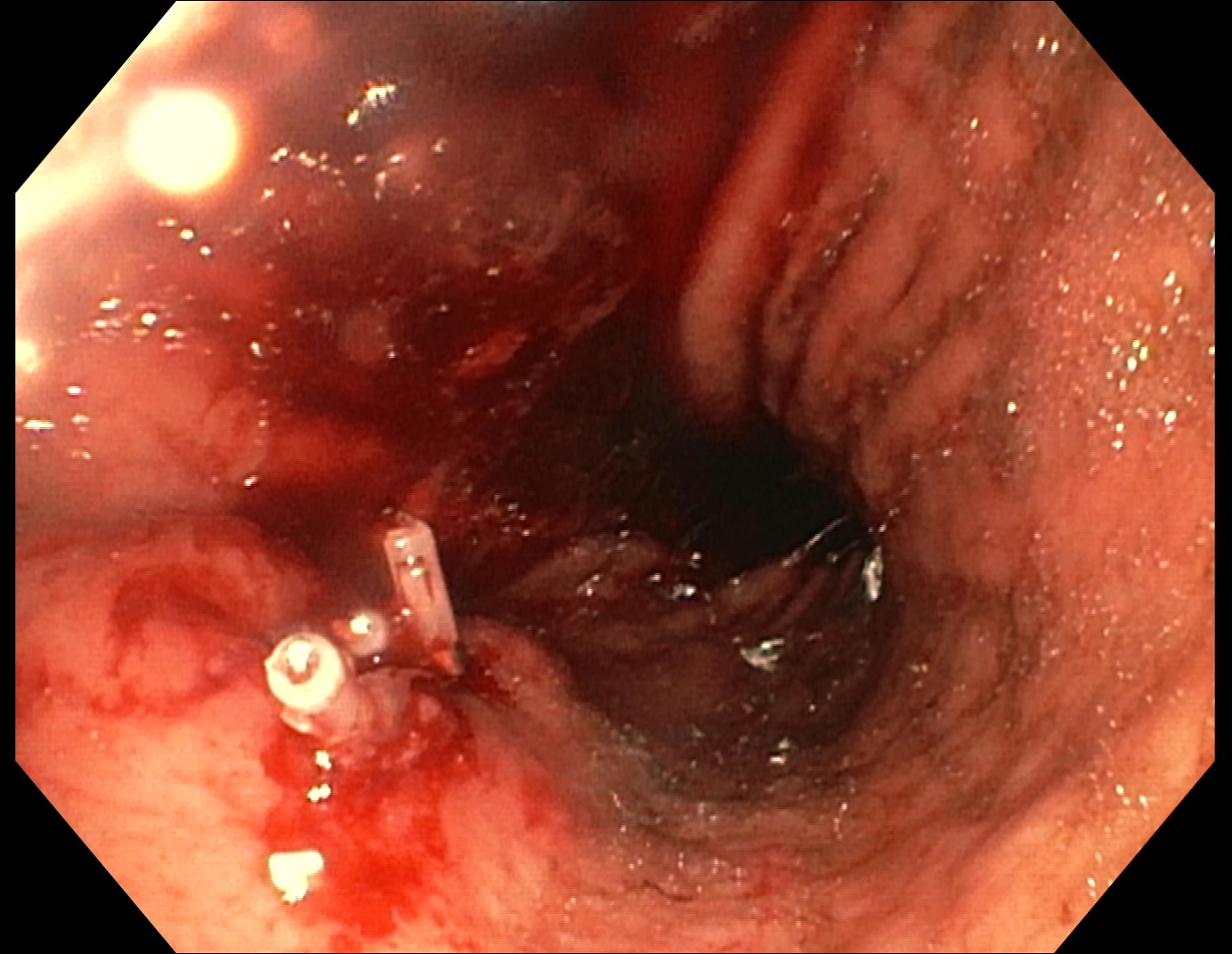 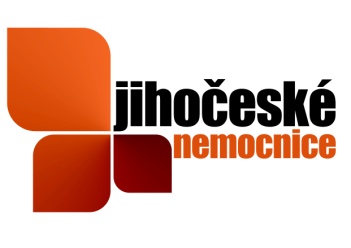 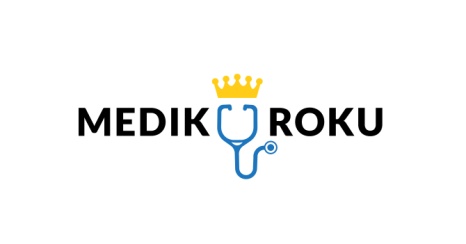 Vřed nám již nekrvácí – nasazené endoklipy
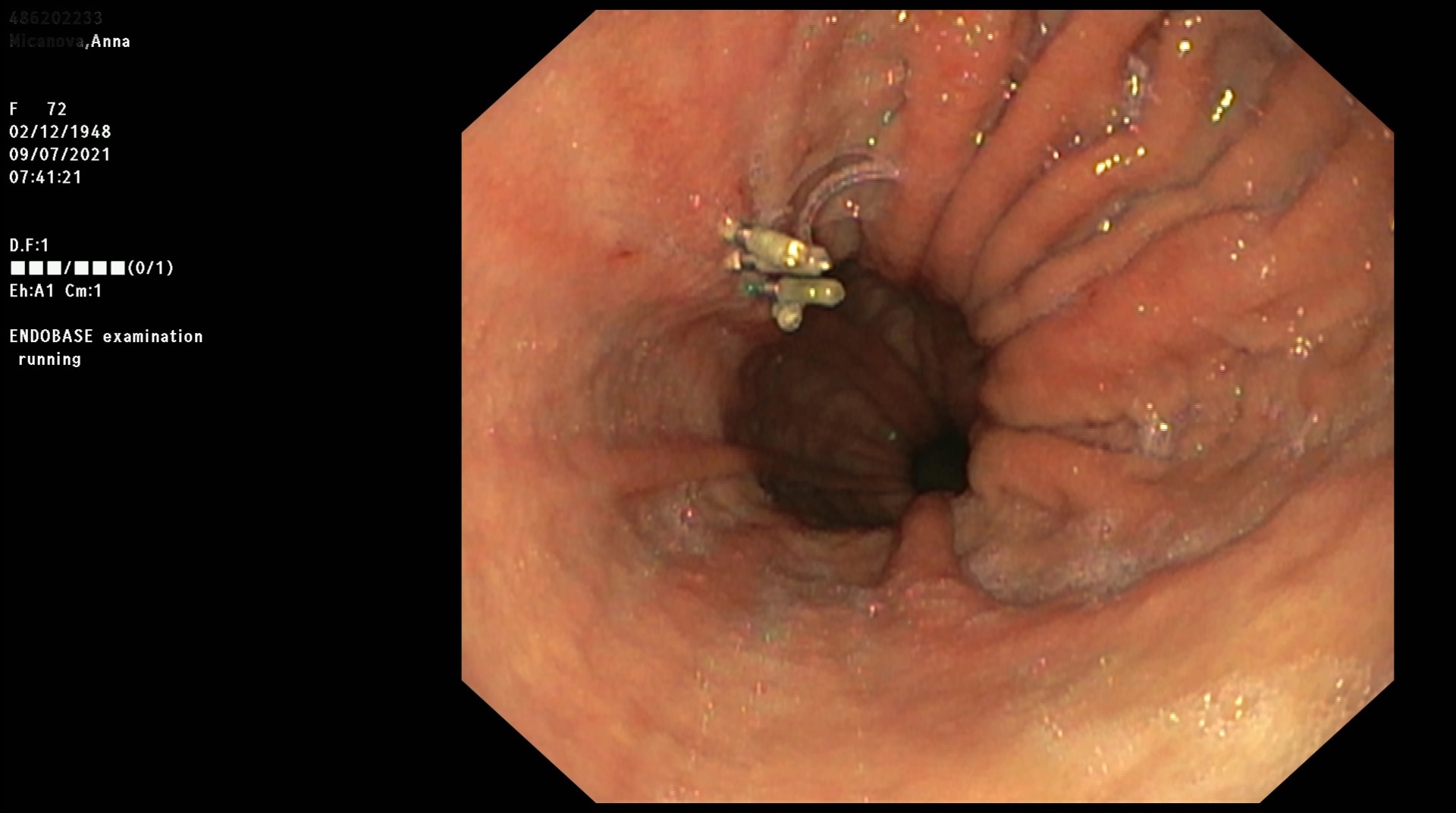 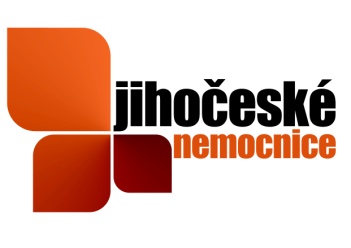 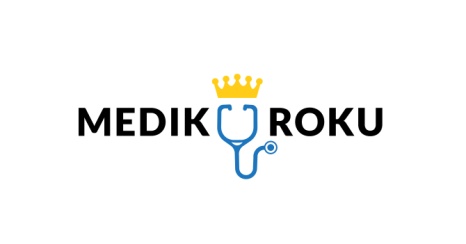 A jedná se pořád o stejného pacienta s odstupem 10 dní, klipy krásně drží, vřed se hojí
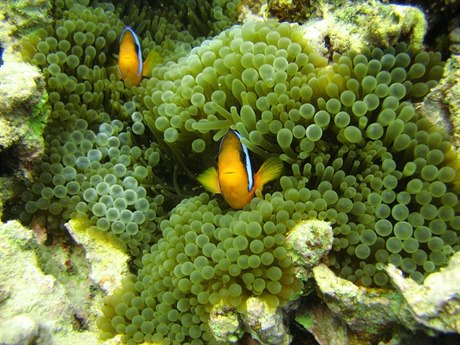 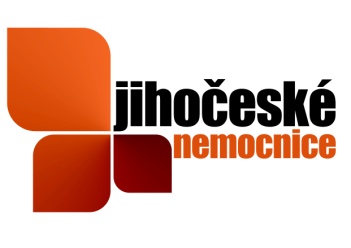 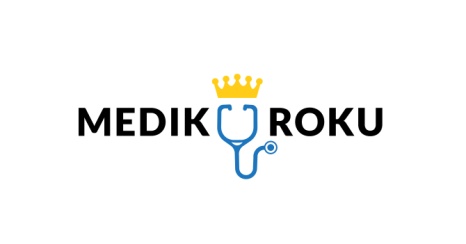 A co je asi toto? Vypadá to jako terminální ileum v NBI zbarvení, ale není to terminální ileum.
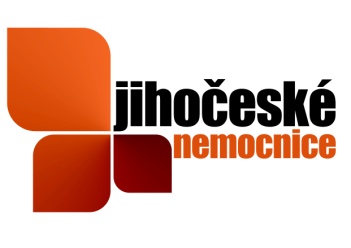 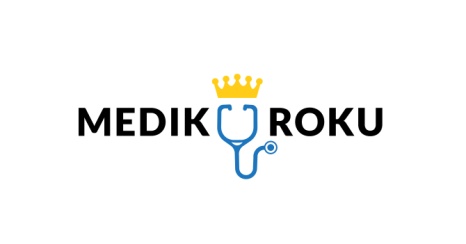 Poslední slajd – a už nyní můžete přemýšlet nad závěrečnou otázkou
Otázky na závěr:


1. Jak se jmenovala řeka imitující nevyprázdněného pacienta?

Vzpomenete si?
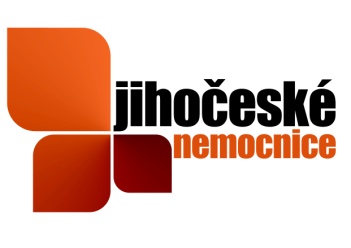 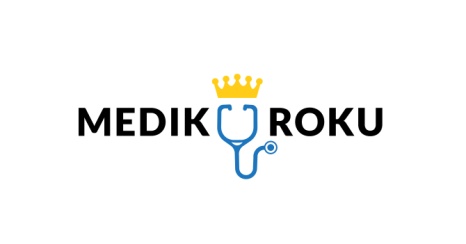 Otázky na závěr:


2. Jak se jmenuje živočich z posledního videa: 

A: Dendroaspis polylepis (Mamba černá)
B: Micrurus fulvius (Korálovec žlutavý)
C: Oxyuranus microlepidotus (Taipan menší)
D: Enterobius vermicularis (Roup dětský)
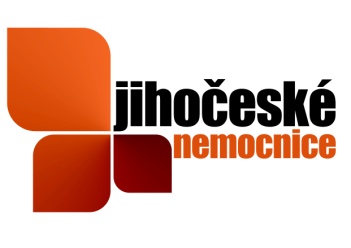 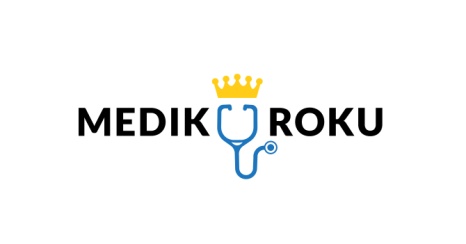 Správné odpovědi:
  



1.  Řeka Jang-c'-ťiang.

2.   D: Enterobius vermicularis (Roup dětský)
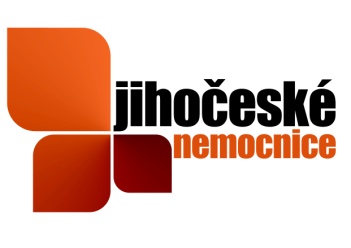 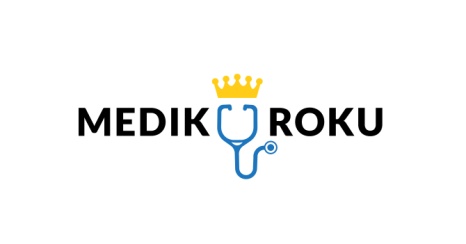 Nyní se můžete přihlásit 
do soutěže Medik roku 2022, 
máme pro Vás připravené pěkné ceny. 

Přihlaste se a uvidíte, co na Vás čeká. 

www.medikroku.cz

Těšíme se na Vás.

Kolektiv autorů soutěže MEDIK ROKU
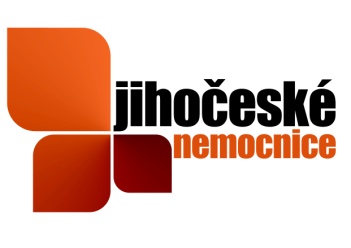 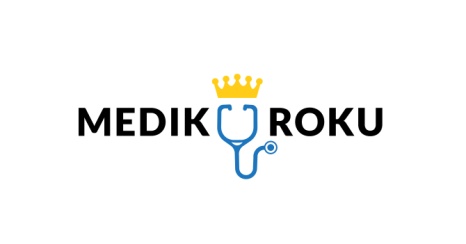 Pokud už letos končíte fakultu
a nechcete soutěžit, ale začít svou kariéru, 
můžete tyto fotky pořizovat s námi 
v prachatické nemocnici nebo 
v dalších jihočeských nemocnicích.

Přihlaste se na www.medikroku.cz/kariera

A vyberte si z naší nabídky pracovních míst.

JIHOČESKÉ NEMOCNICE A.S.
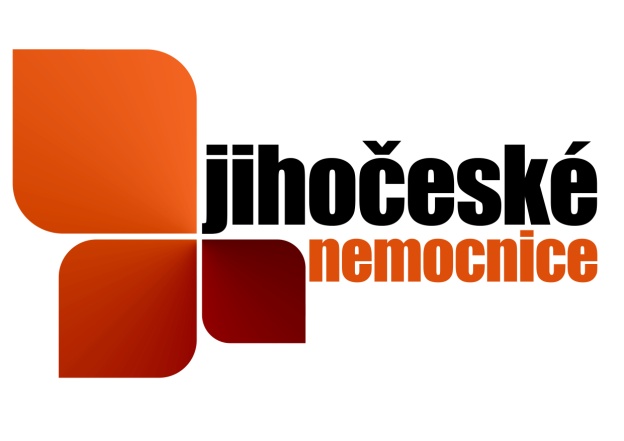 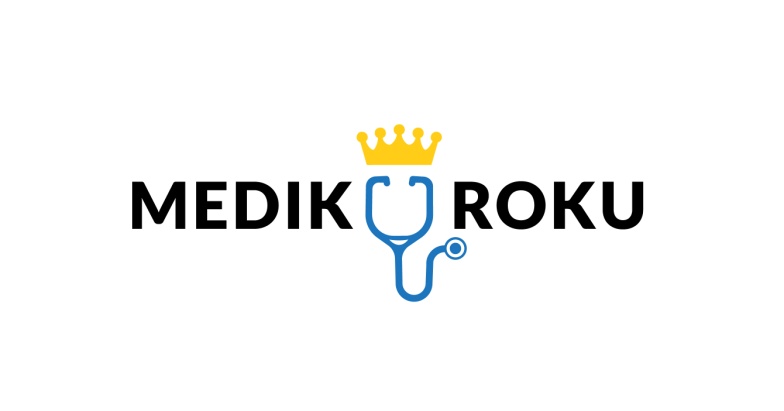